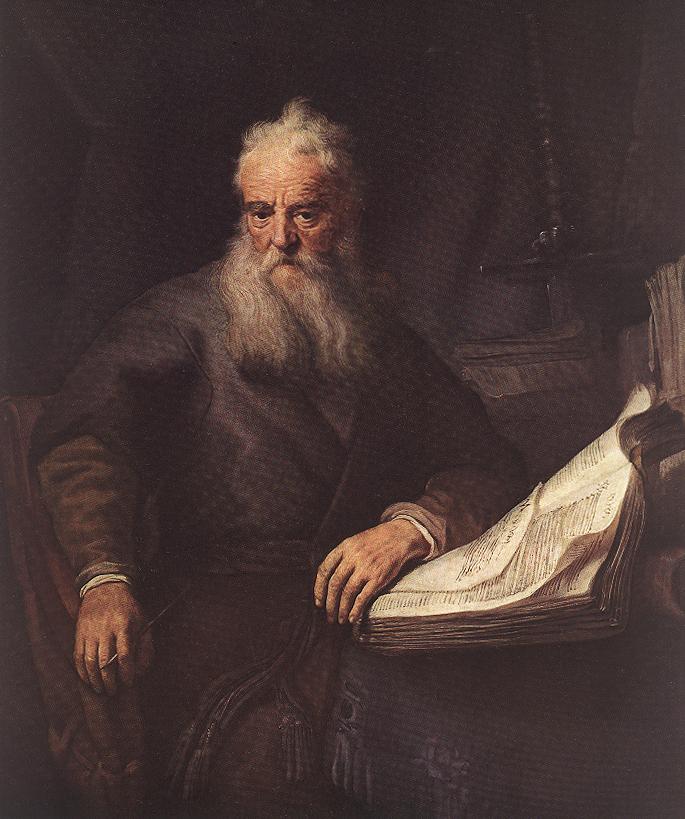 What Caught the Apostles Attention?
The Apostles saw the prophecies Jesus fulfilled as the ultimate evidence for His divine nature
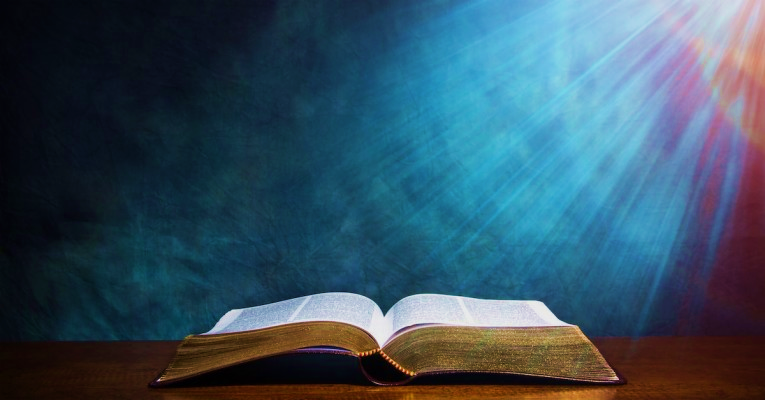 2 Peter 1:16-19: “For we did not follow cleverly devised myths when we made known to you the power and coming of our Lord Jesus Christ, but we were eyewitnesses of his majesty...
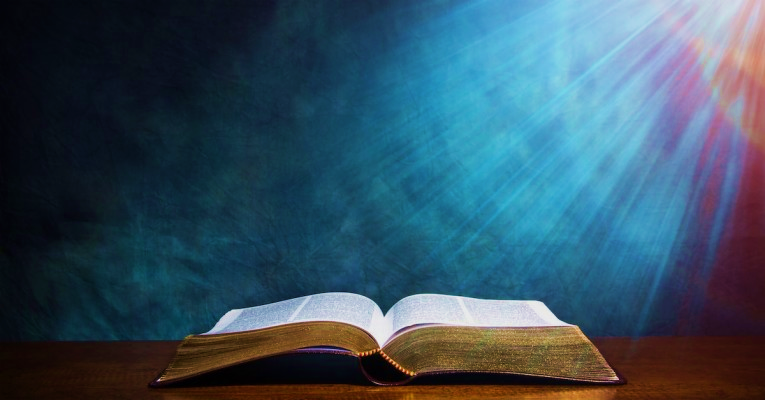 …And we have the prophetic word more fully confirmed, to which you will do well to pay attention as to a lamp shining in a dark place, until the day dawns and the morning star rises in your hearts…”
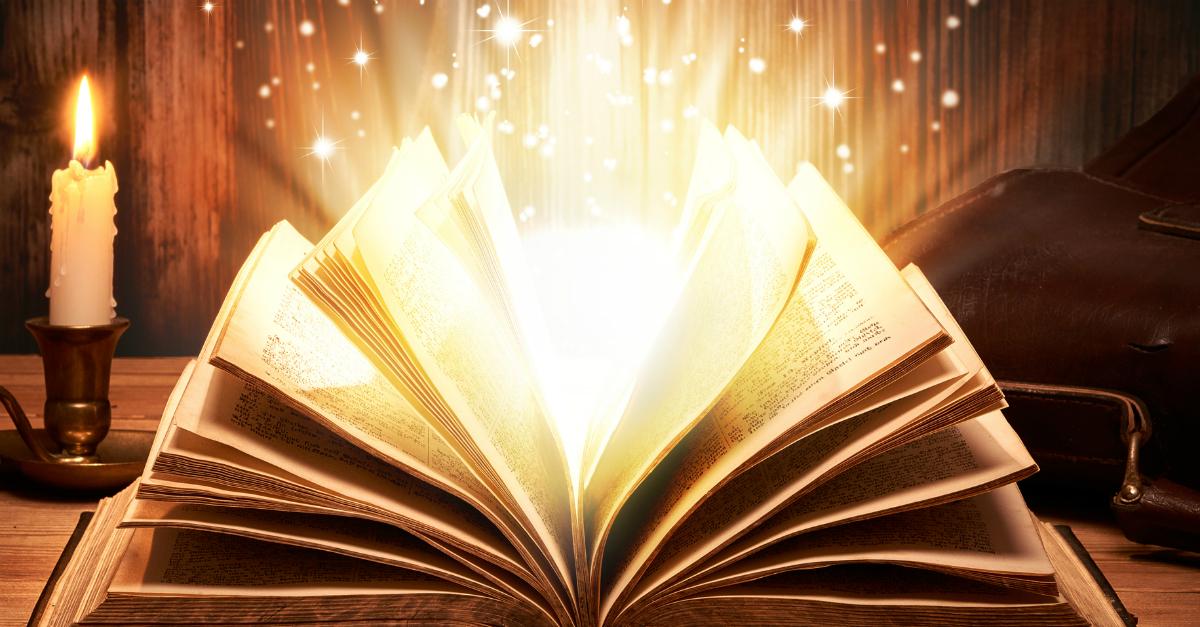 There is something different about this book
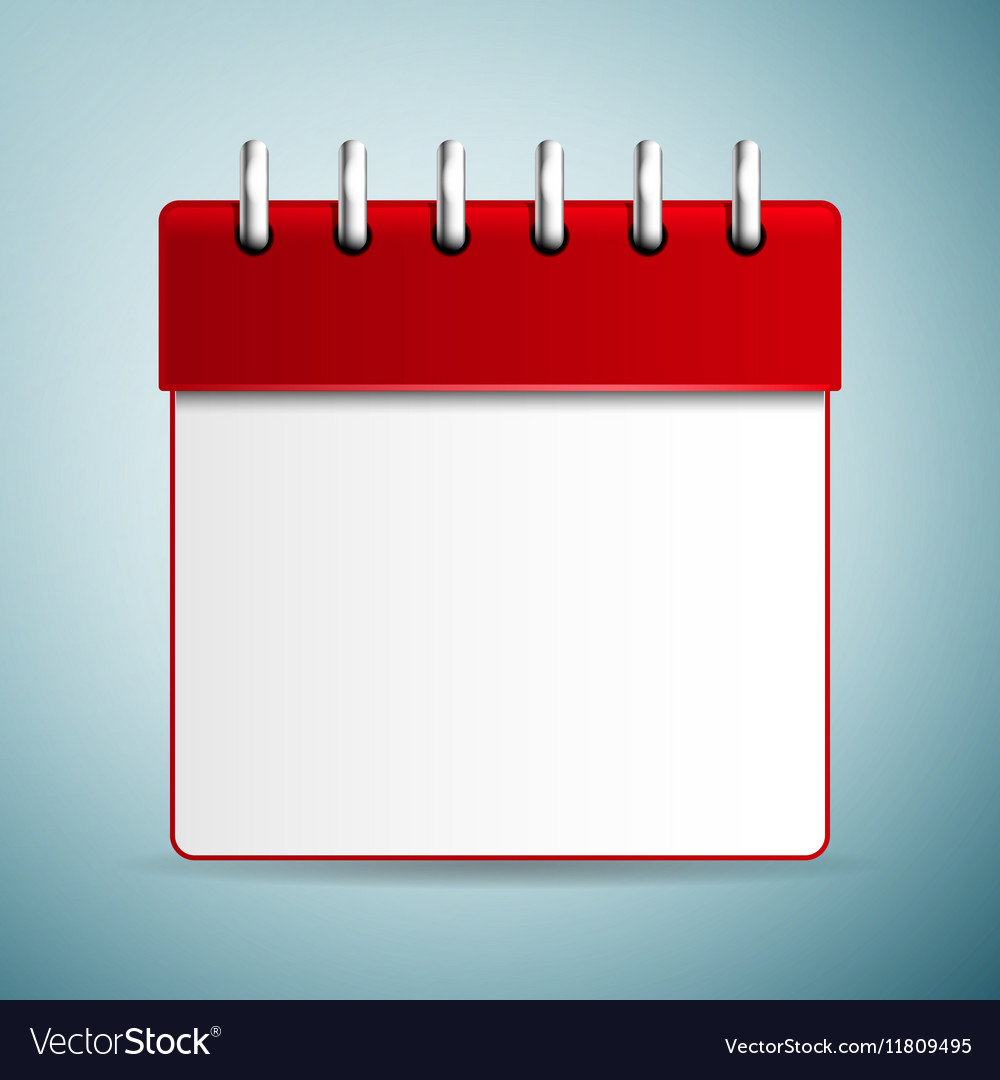 Jesus lived between ~2 B.C. and 32 A.D. in Israel.
Prophecies are written between 1,200 & 500 B.C.Five Hundred Years Minimum
Don’t Other Religions Have Prophecies?
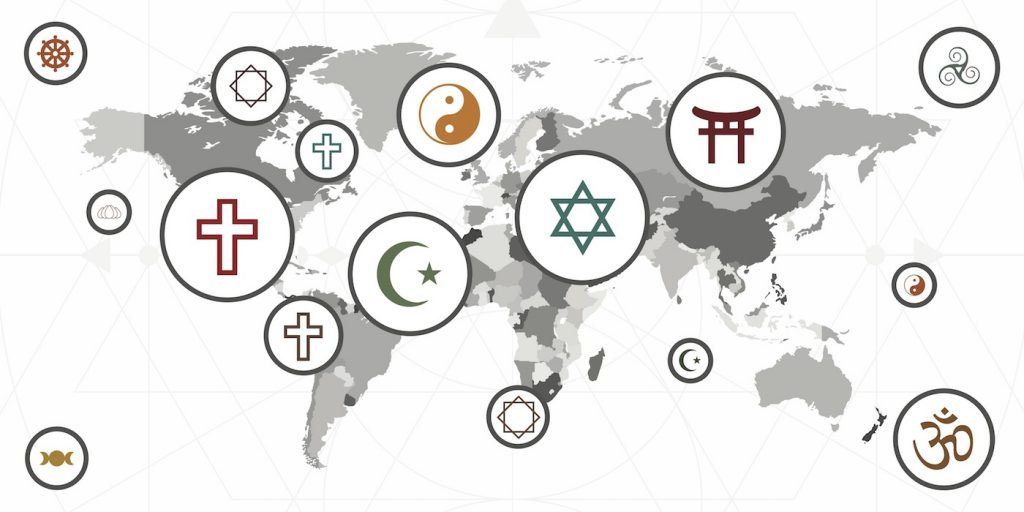 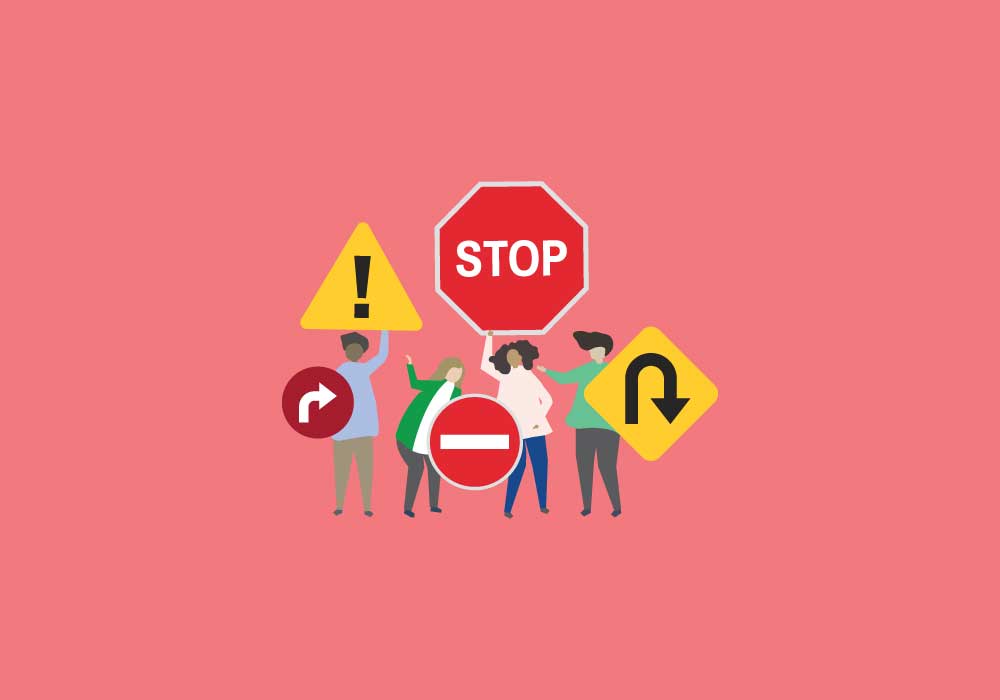 Most Other Religions Shy Away from the Topic Entirely…
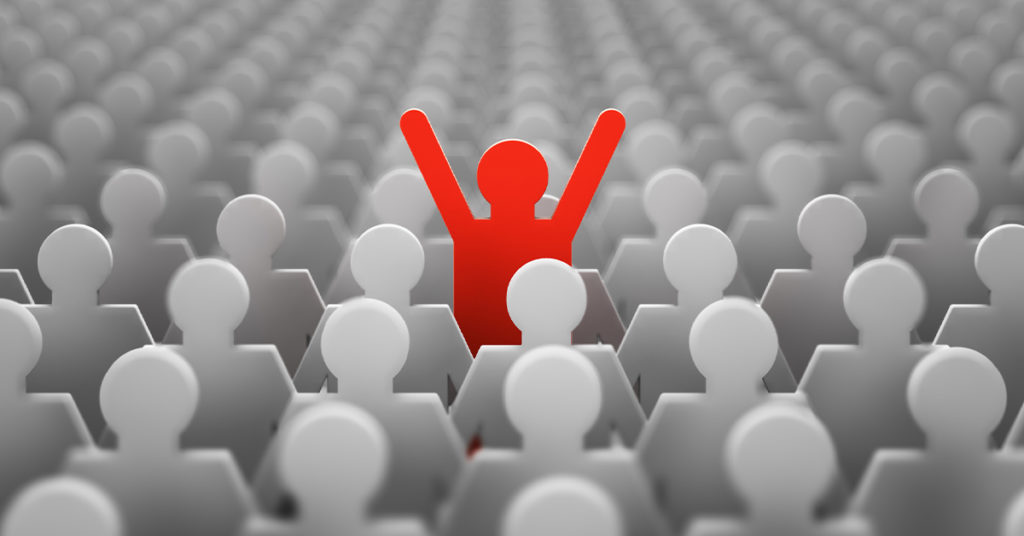 Mormons and Jehovah Witnesses tried making prophecies
Didn’t Go Well
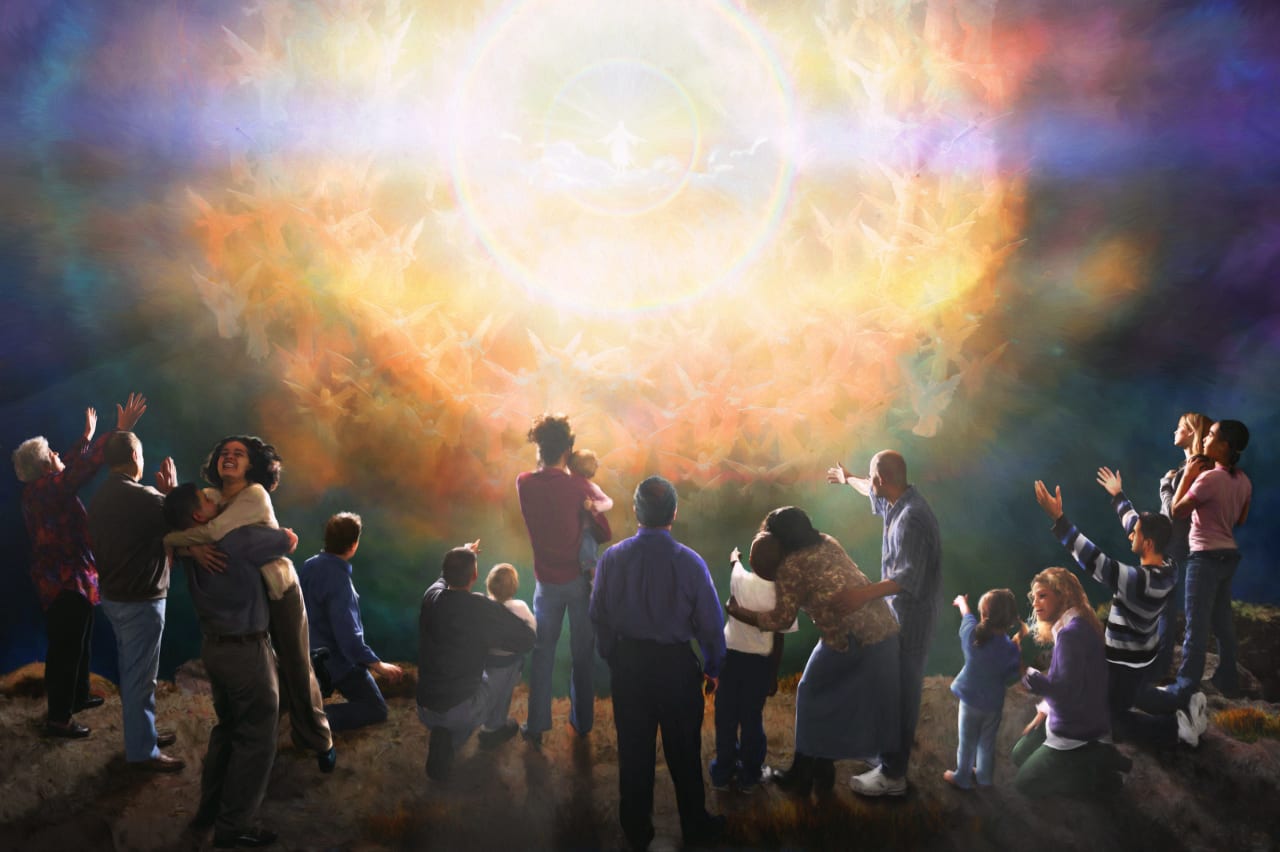 Charles Russell of the Jehovah Witnesses said Jesus Would Return in 1914
Needless to say, It didn’t Happen
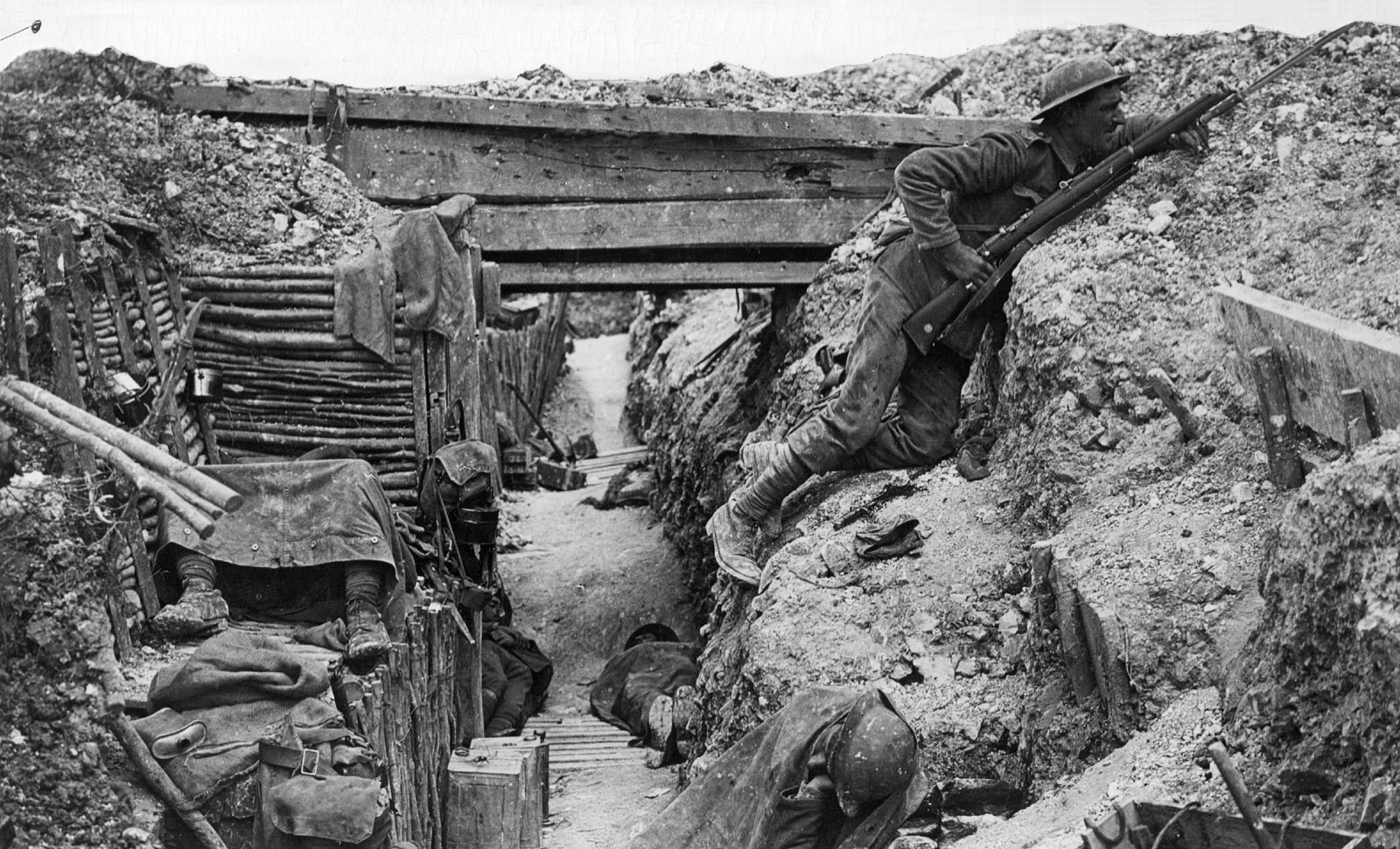 Big Problems Came in 1914
World War 1 Did Start in 1914 and the world got worse…
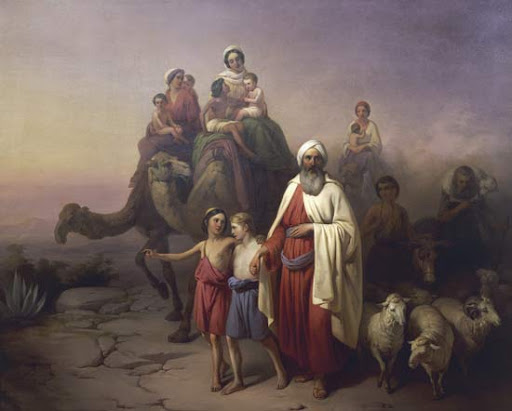 The JW’s then prophesied the return of Abraham, Isaac, and Jacob would return and help them build the kingdom of God
The prophecy failed again
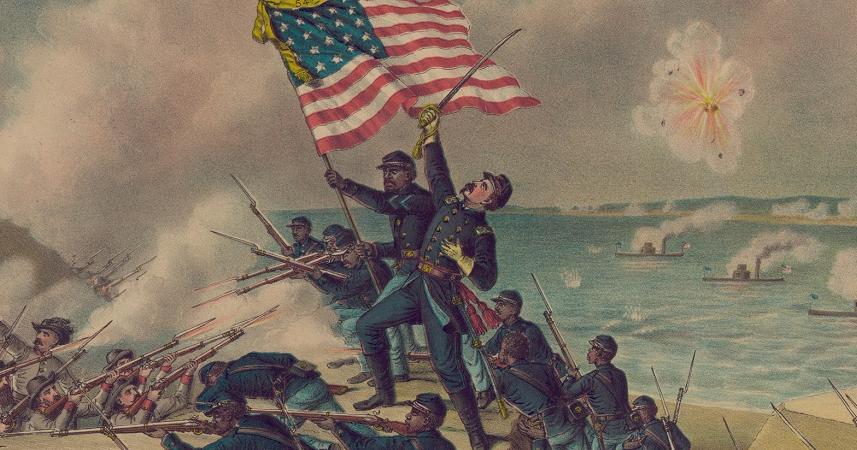 Another Group Tries
Joseph Smith (Mormonism) prophesied all nations would be involved in the American Civil War
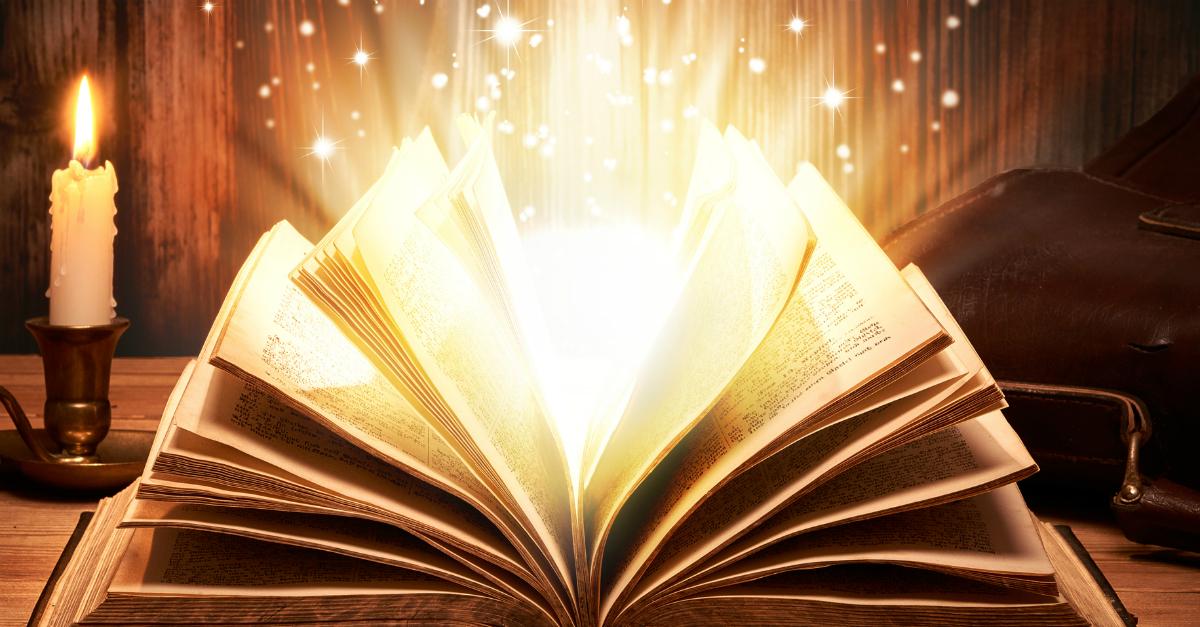 The Bible is Unique in the World
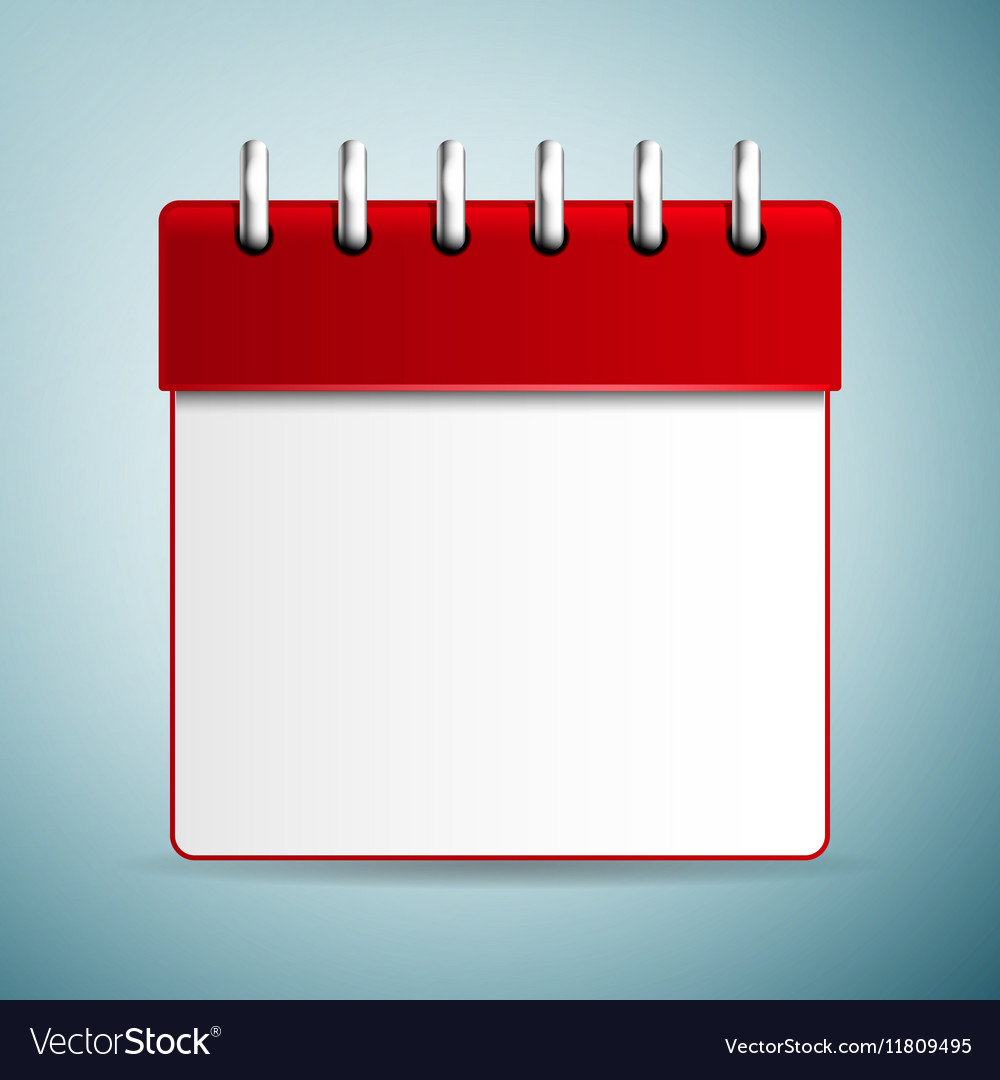 Jesus lived between ~2 B.C. and 32 A.D. in Israel.
Prophecies are written between 1,200 & 500 B.C.Five Hundred Years Minimum
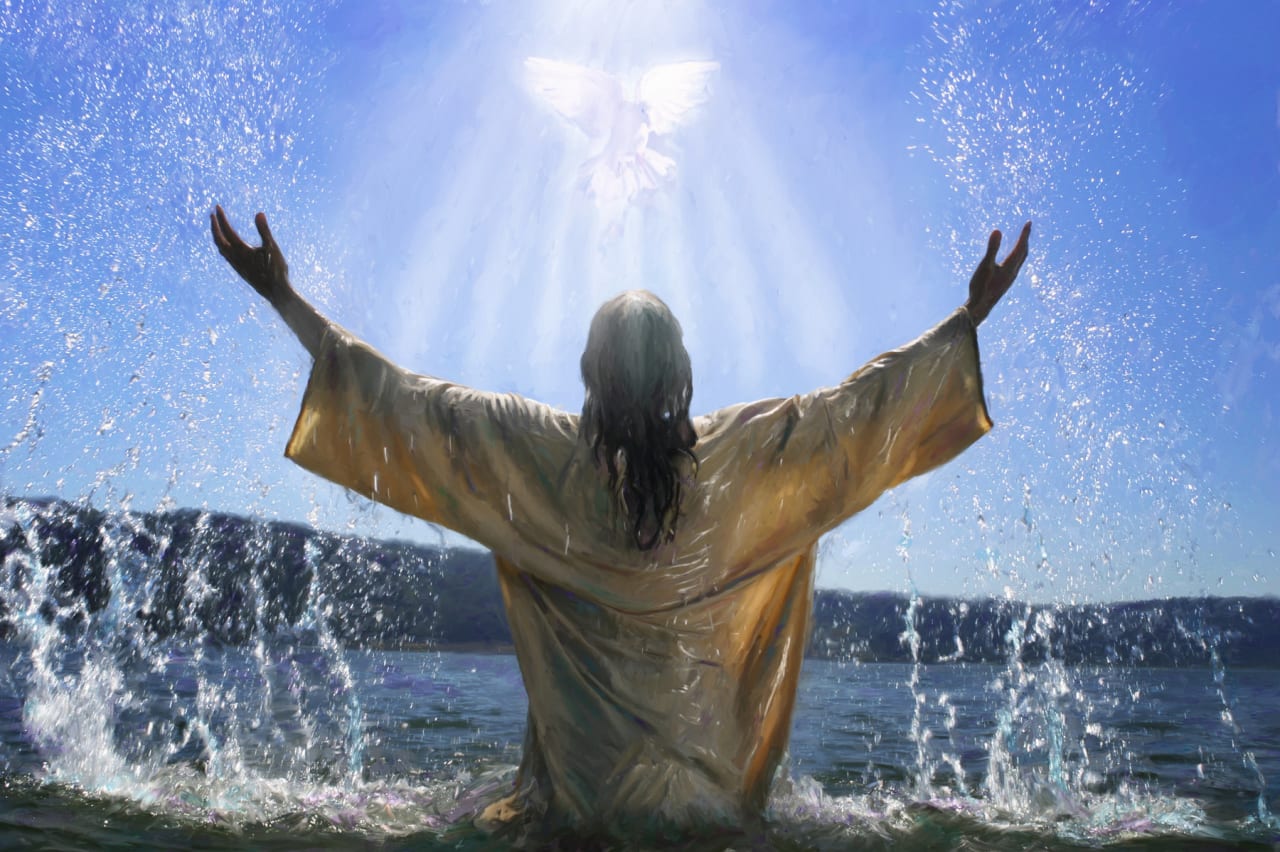 Messianic Prophecies
Here are Eight Examples of Messianic Prophecies the Bible Makes About Jesus Christ (The Messiah)
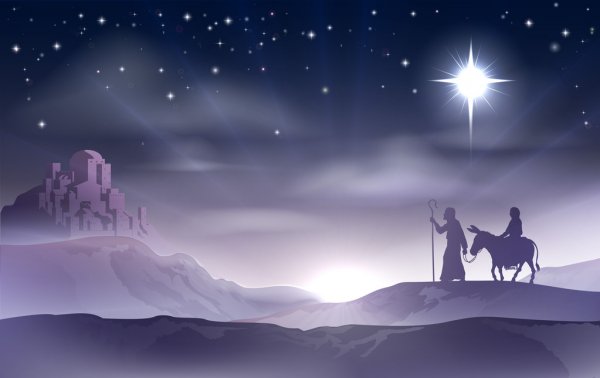 1. Jesus Would Be Born in the City of David (Bethlehem)
The Christmas story is familiar to everyone in America Today
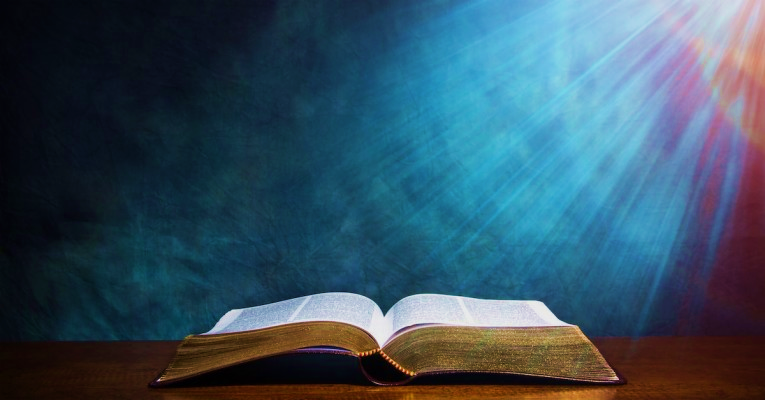 Micah 5:2: “But you, O Bethlehem Ephrathah, who are too little to be among the clans of Judah, from you shall come forth for me one who is to be ruler in Israel, whose coming forth is from of old, from ancient days.”
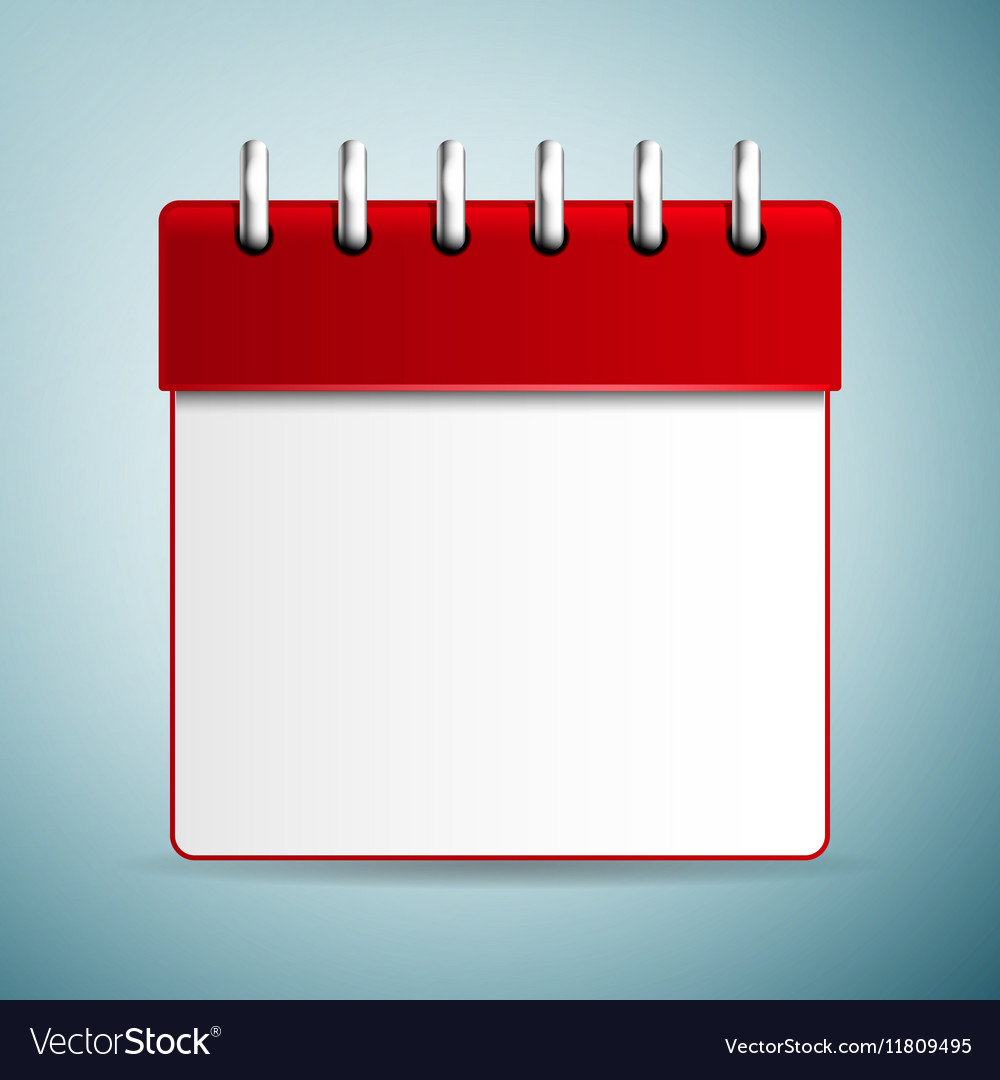 Micah Written 720 B.C.Jesus Born Around 2 B.C.
Timeline: 720 Years
The Odds of Being Born in Bethlehem?
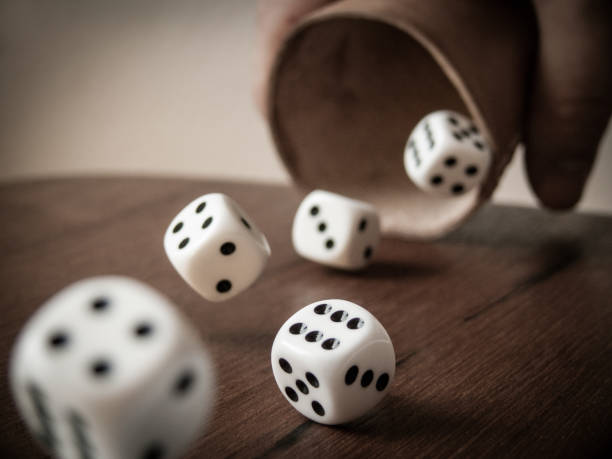 Less than 1 in 100,000
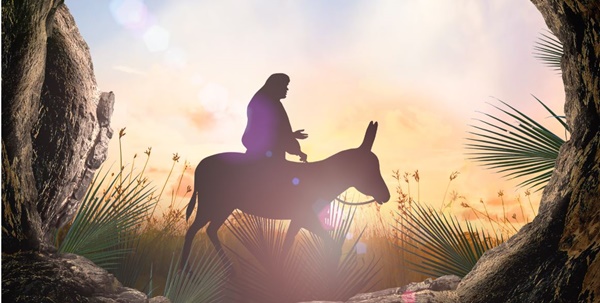 2. The Messiah Will Present Himself as King Riding a Donkey
Palm Sunday is the Holiday Celebrating it
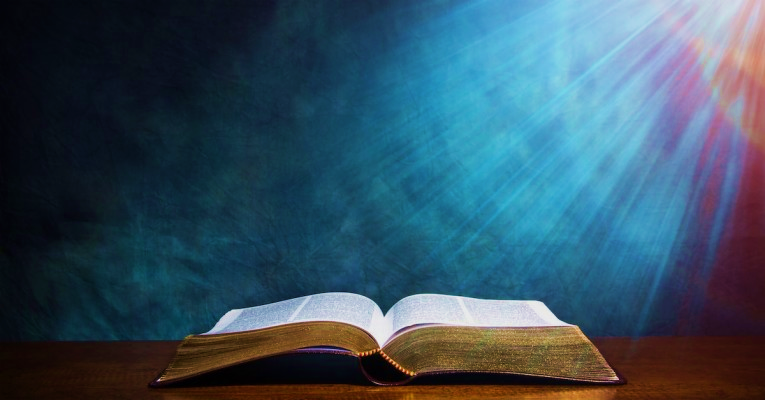 Zechariah 9:9: “Rejoice greatly, O daughter of Zion! Shout aloud, O daughter of Jerusalem! Behold, your king is coming to you; righteous and having salvation is he, humble and mounted on a donkey, on a colt, the foal of a donkey.”
The Odds of Being Born in Bethlehem?
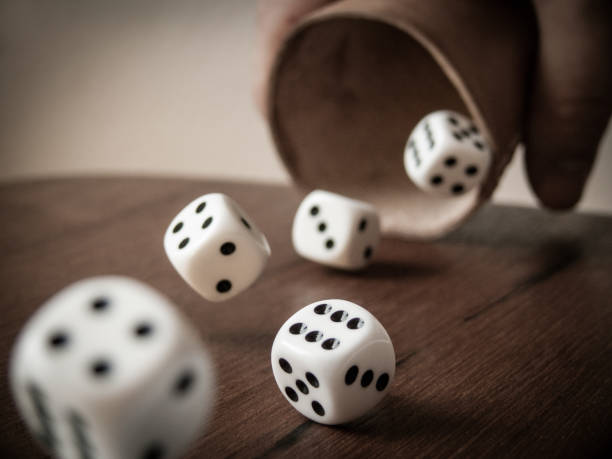 Less than 1 in 100,000
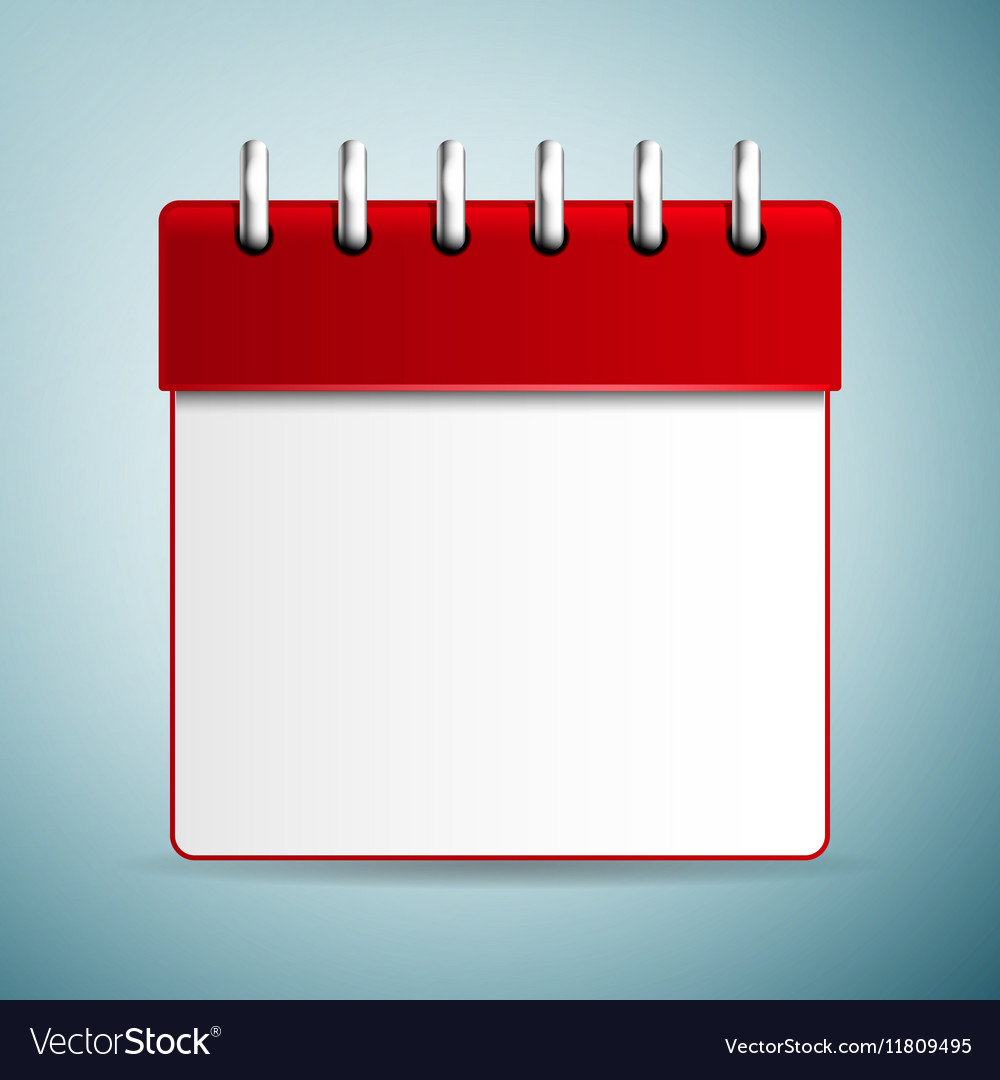 Zechariah Written 480 B.C.Palm Sunday 32 B.C.
Timeline: 500 Years
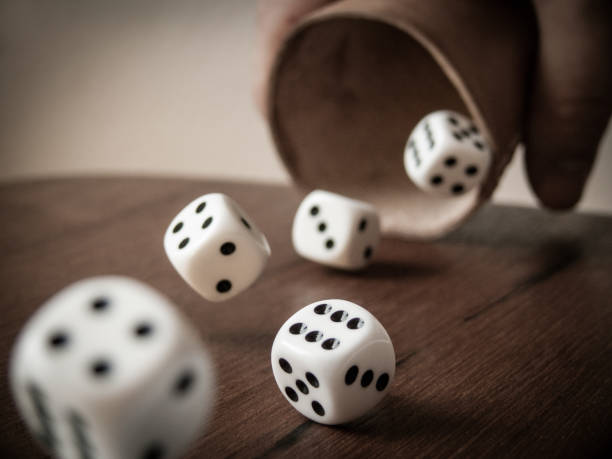 The Odds of Palm Sunday Donkey Scene?
Far Less than 1 in 100
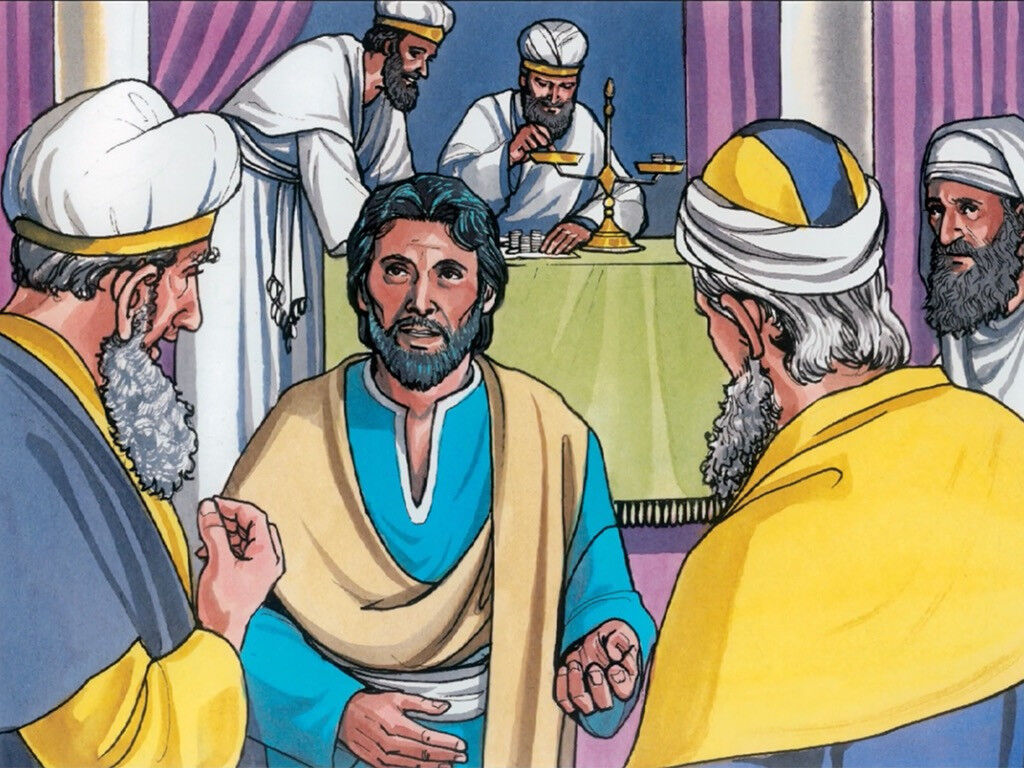 3. The Messiah Will be Betrayed for Thirty Pieces of Silver
Judas Betrayed Jesus to the Pharisees
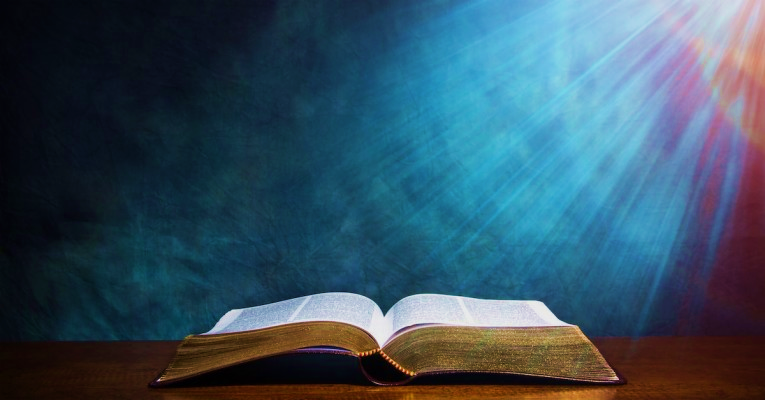 Zechariah 11:13: “Then the Lord said to me, “Throw it to the potter”—the lordly price at which I was priced by them. So I took the thirty pieces of silver and threw them into the house of the Lord, to the potter.”
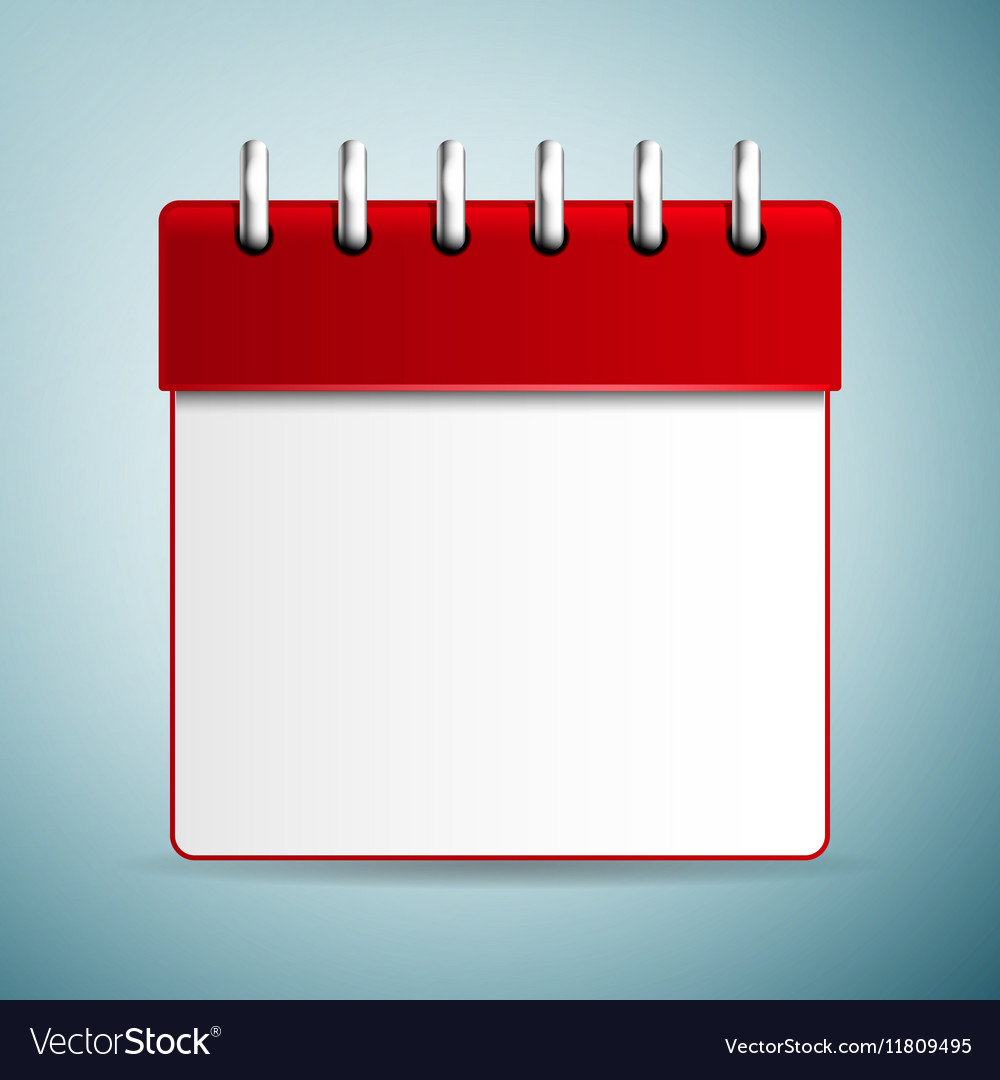 Zechariah Written 480 B.C.Betrayal Sunday 32 B.C.
Timeline: 500 Years
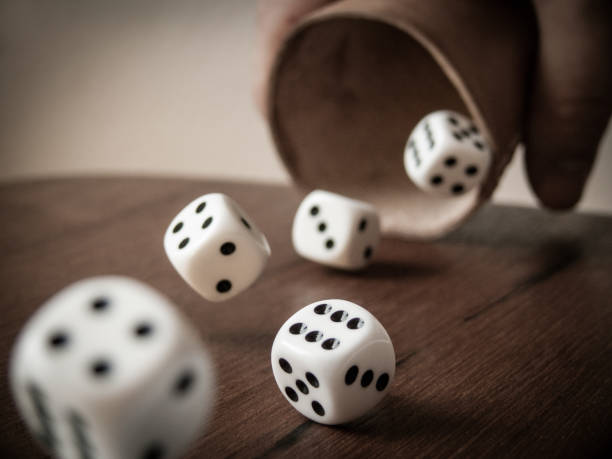 Odds of Being Betrayed for 30 Pieces of Silver?
Far Less than 1 in 1,000
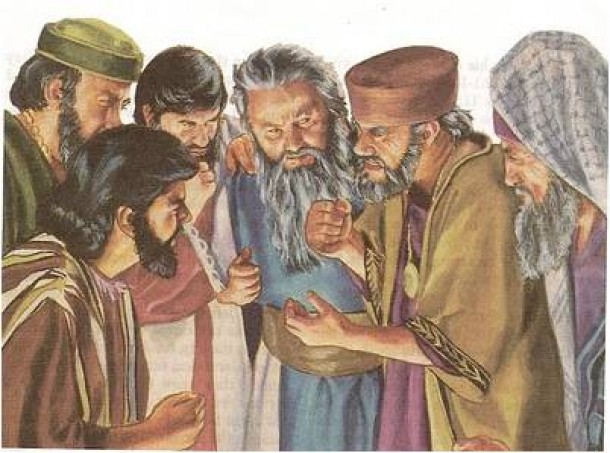 4. The Potter Will End Up with the Money in the Betrayal
Judas takes the money back due to guilt, but they can’t keep it
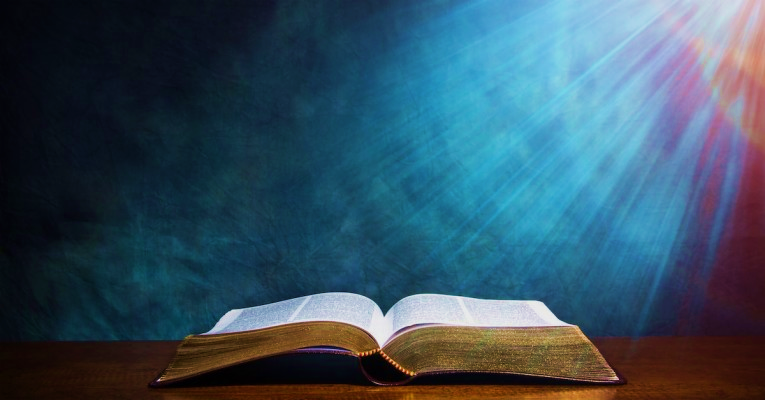 Zechariah 11:13: “Then the Lord said to me, “Throw it to the potter”—the lordly price at which I was priced by them. So I took the thirty pieces of silver and threw them into the house of the Lord, to the potter.”
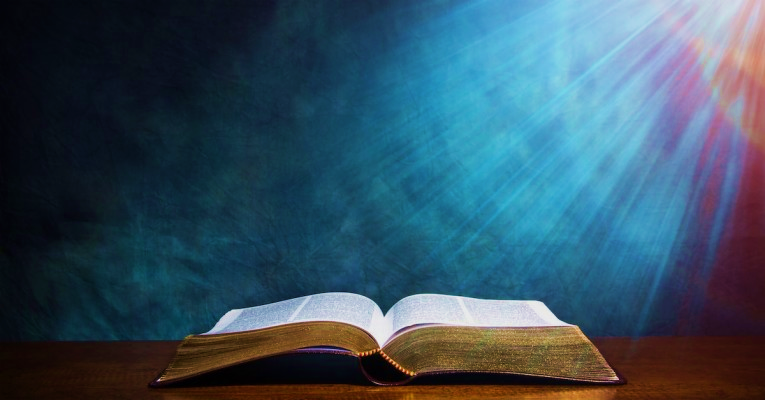 Matthew 27:6-8: And the chief priests took the silver pieces, and said, It is not lawful for to put them into the treasury, because it is the price of blood. And they took counsel, and bought with them the potter's field, to bury strangers in. Wherefore that field was called, The field of blood, unto this day.
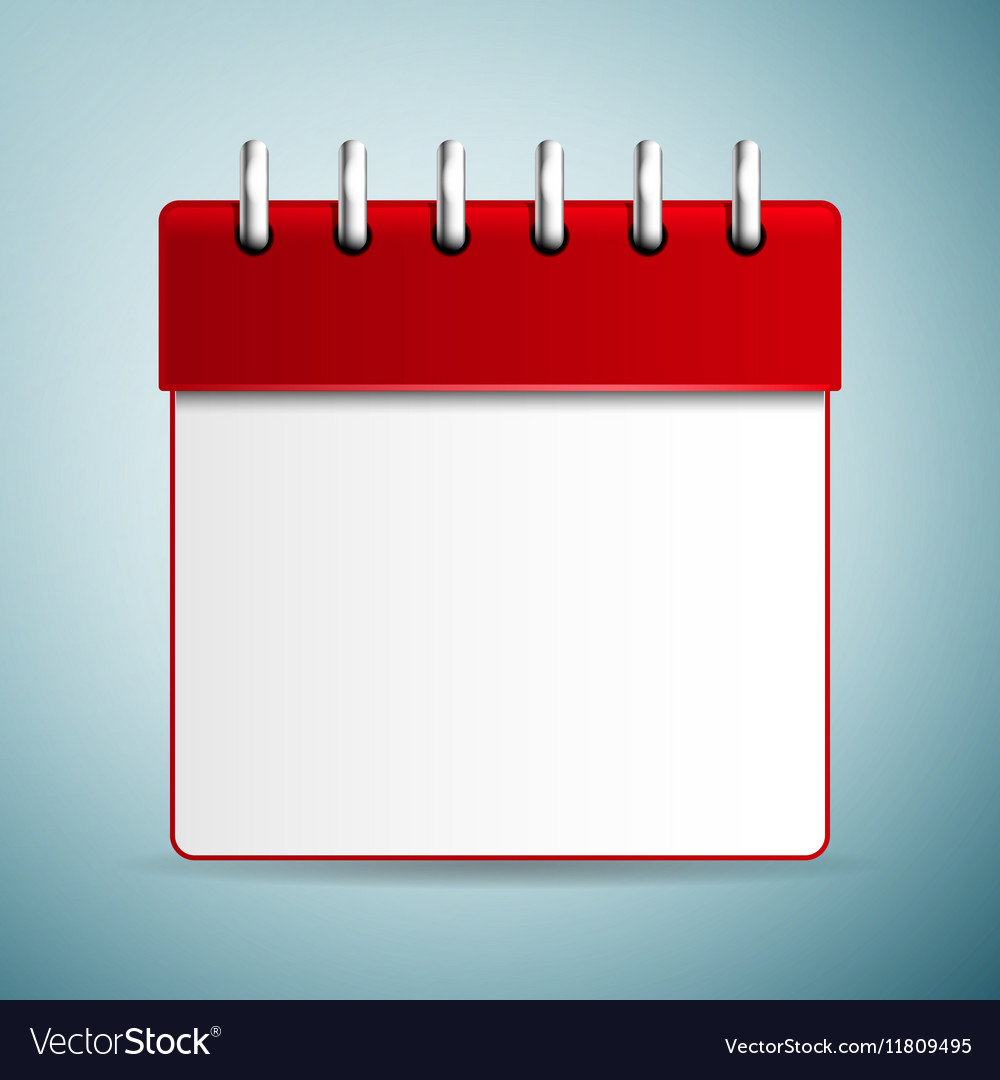 Zechariah Written 480 B.C.Betrayal Sunday 32 B.C.
Timeline: 500 Years
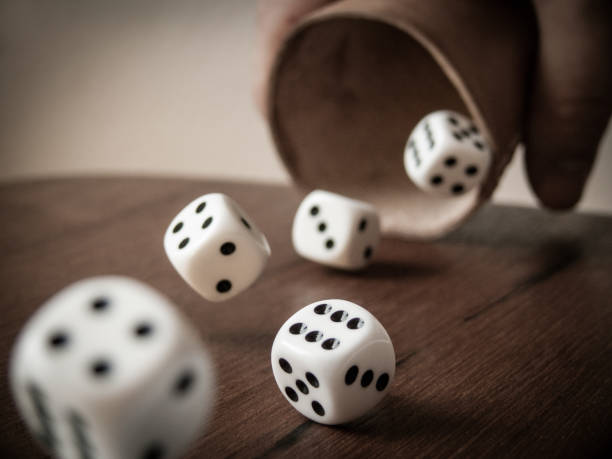 Odds of Being Betrayed for 30 Pieces of Silver?
Far Less than 1 in 100,000
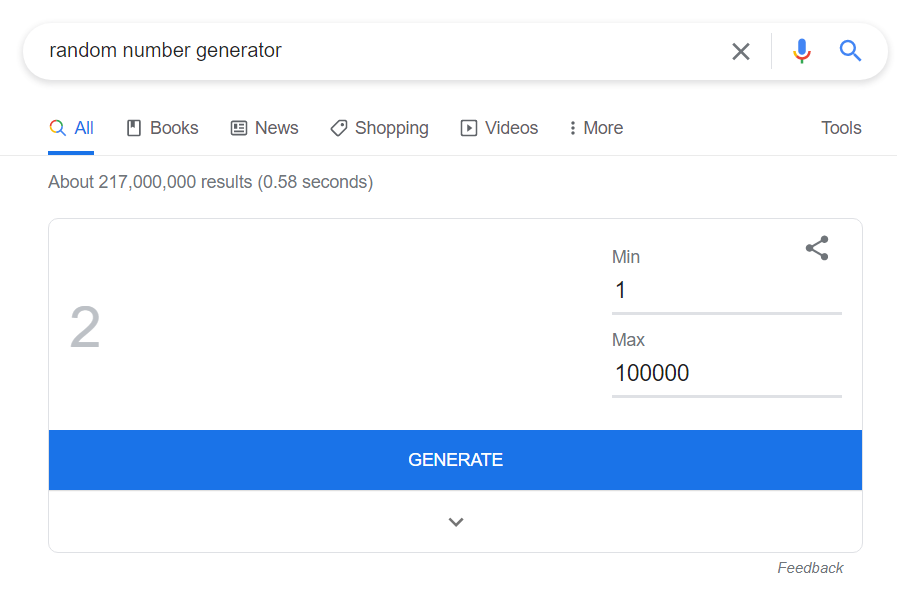 Are You Lucky Enough?
Guess a Number Between 1 and 100,000
Did You Get It?
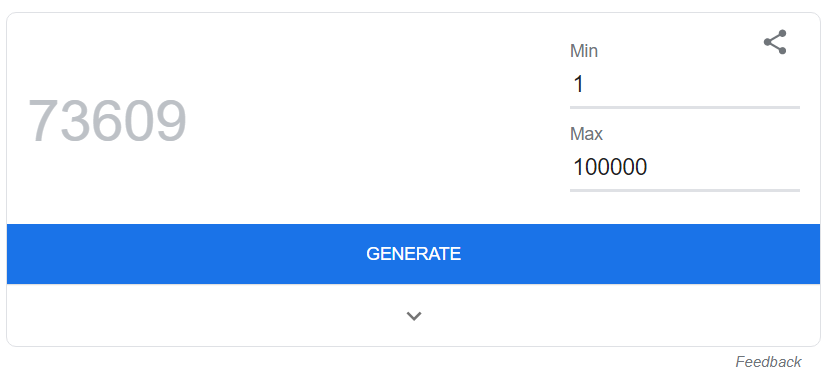 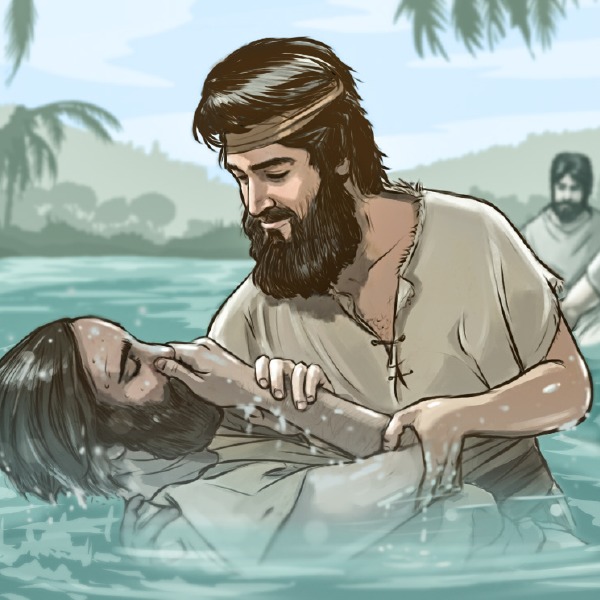 5. Announced by an Elijah-Like Herold
John the Baptist Proclaimed the Coming of Jesus like Elijah
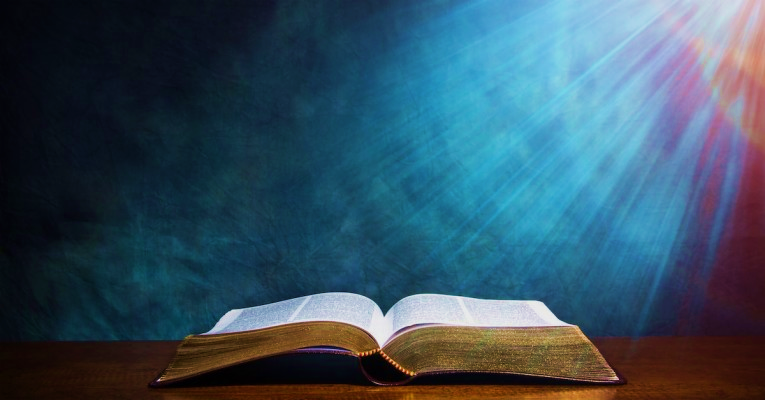 Isaiah 40:3-5: “A voice cries: In the wilderness prepare the way of the Lord; make straight in the desert a highway for our God… And the glory of the LORD shall be revealed, and all flesh shall see it together, for the mouth of the Lord has spoken.”
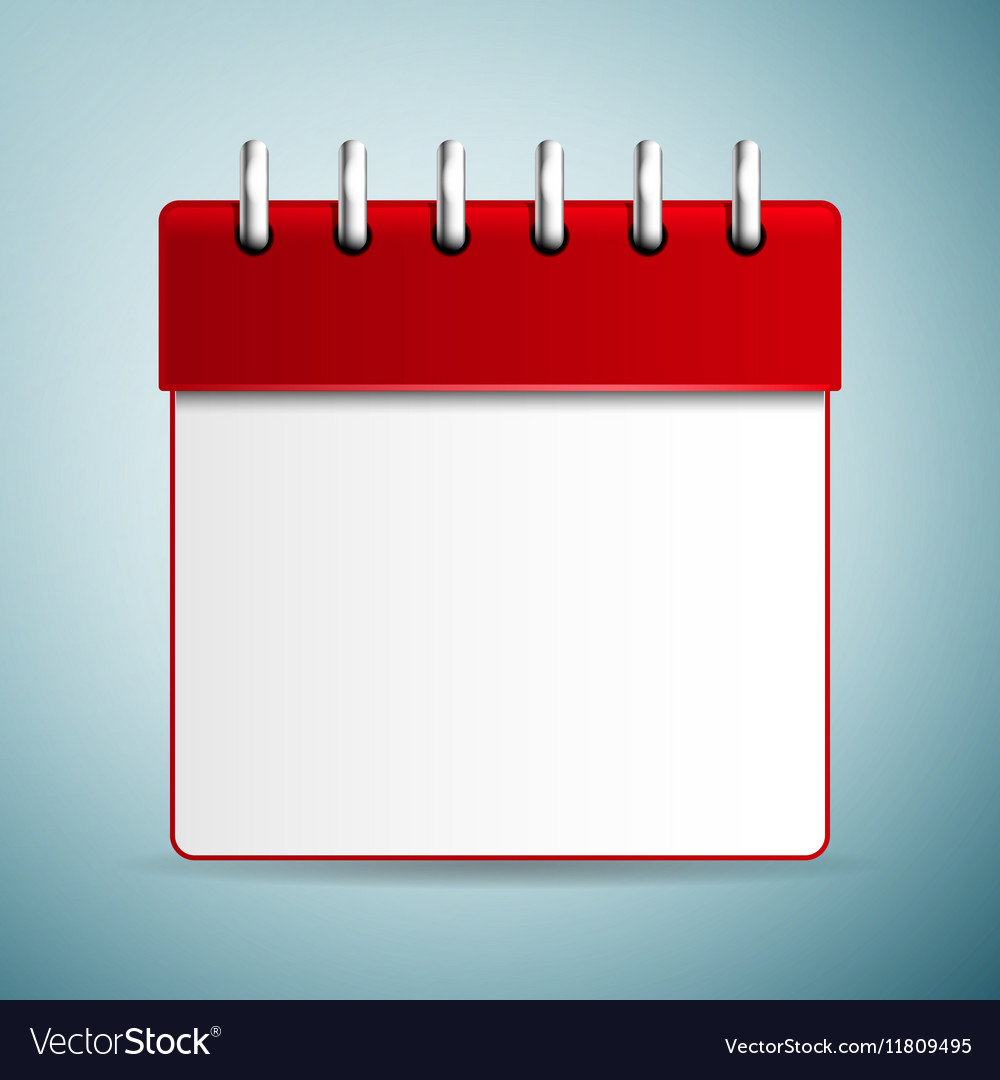 Isaiah Written 700 B.C.Betrayal Sunday 30 B.C.
Timeline: 730 Years
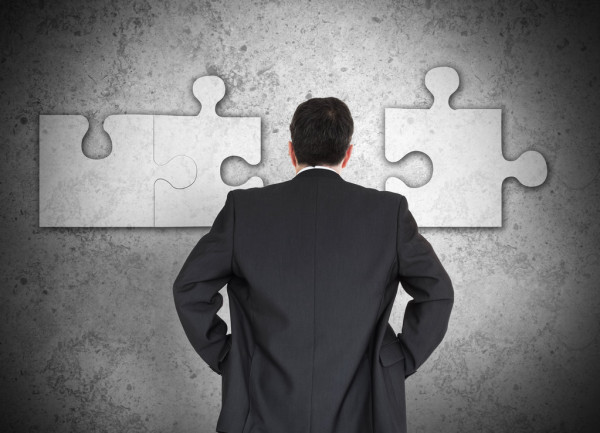 Put the Pieces Together
Even the Disciples Figured this Out When They Examined Prophecy
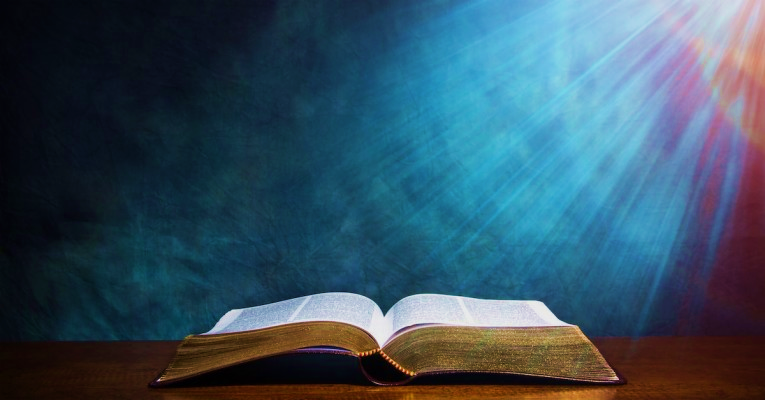 Matthew 3:1-3: “In those days John the Baptist came preaching in the wilderness of Judea, “Repent, for the kingdom of heaven is at hand.” For this is he who was spoken of by the prophet Isaiah when he said, “The voice of one crying in the wilderness: ‘Prepare the way of the Lord; make his paths straight.’”
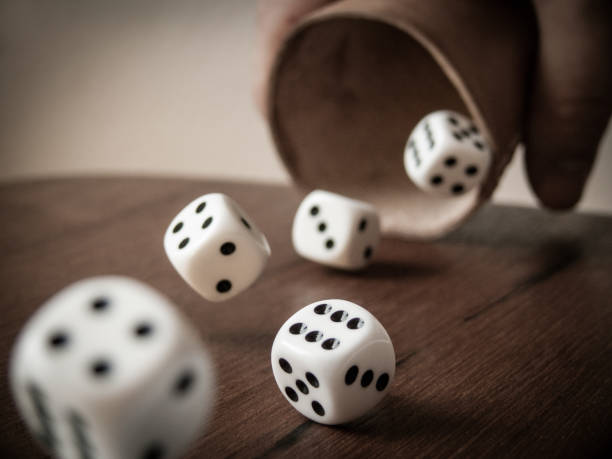 Odds of Being Proclaimed by a Herold?
Far Less than 1 in 1,000
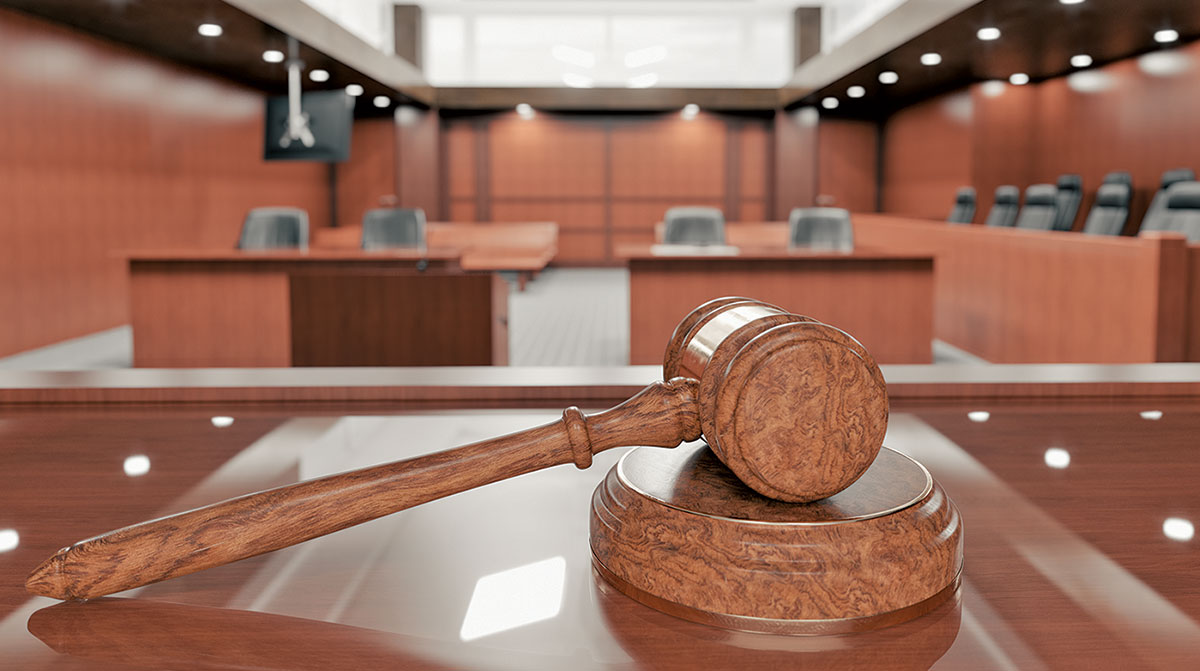 6. He was accused of a capital crime and made no defense
Jesus was given a trial and did not speak
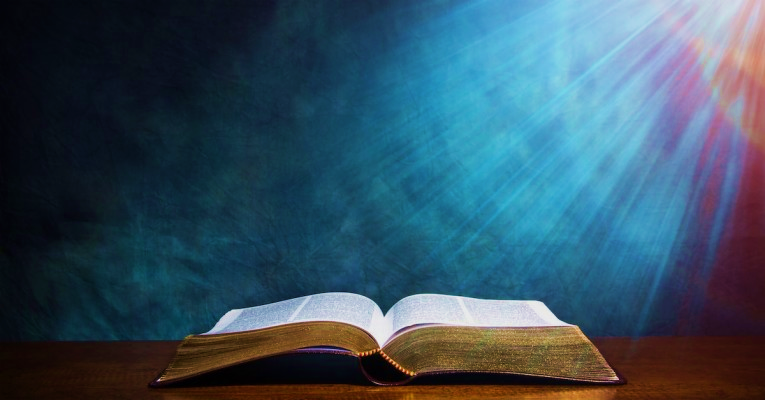 Isaiah 53:7: “He was oppressed, and he was afflicted, yet he opened not his mouth; like a lamb that is led to the slaughter, and like a sheep that before its shearers is silent, so he opened not his mouth.”
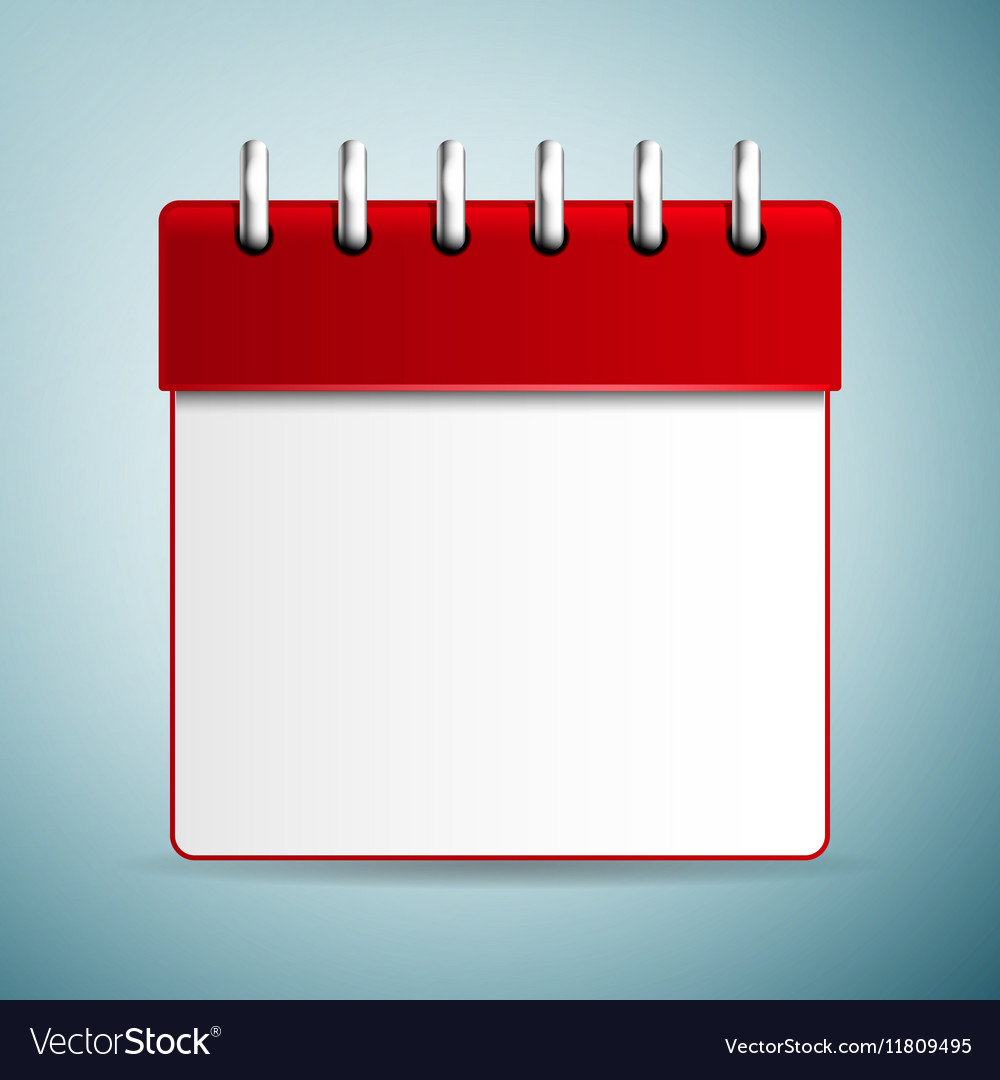 Isaiah Written 700 B.C.Betrayal Sunday 30 B.C.
Timeline: 730 Years
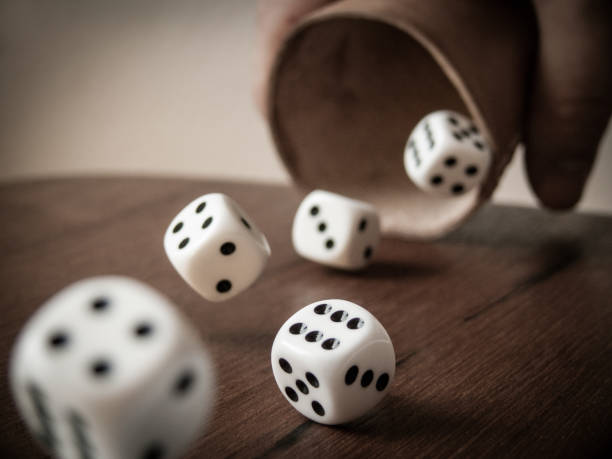 Odds of Not Defending Yourself on Trial
Far Less than 1 in 1,000
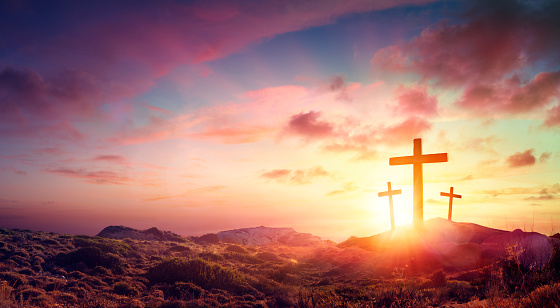 7. He Will Die with the Wicked and be Buried with the Rich
Jesus died on the cross with thieves but was buried with the rich
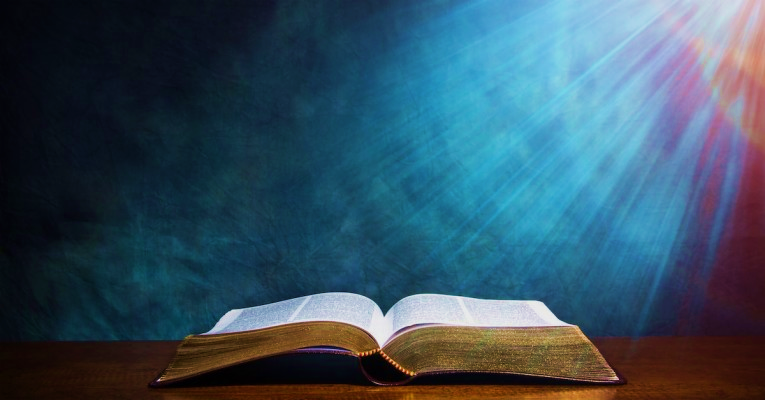 Isaiah 53:9: “And they made his grave with the wicked and with a rich man in his death, although he had done no violence, and there was no deceit in his mouth.”
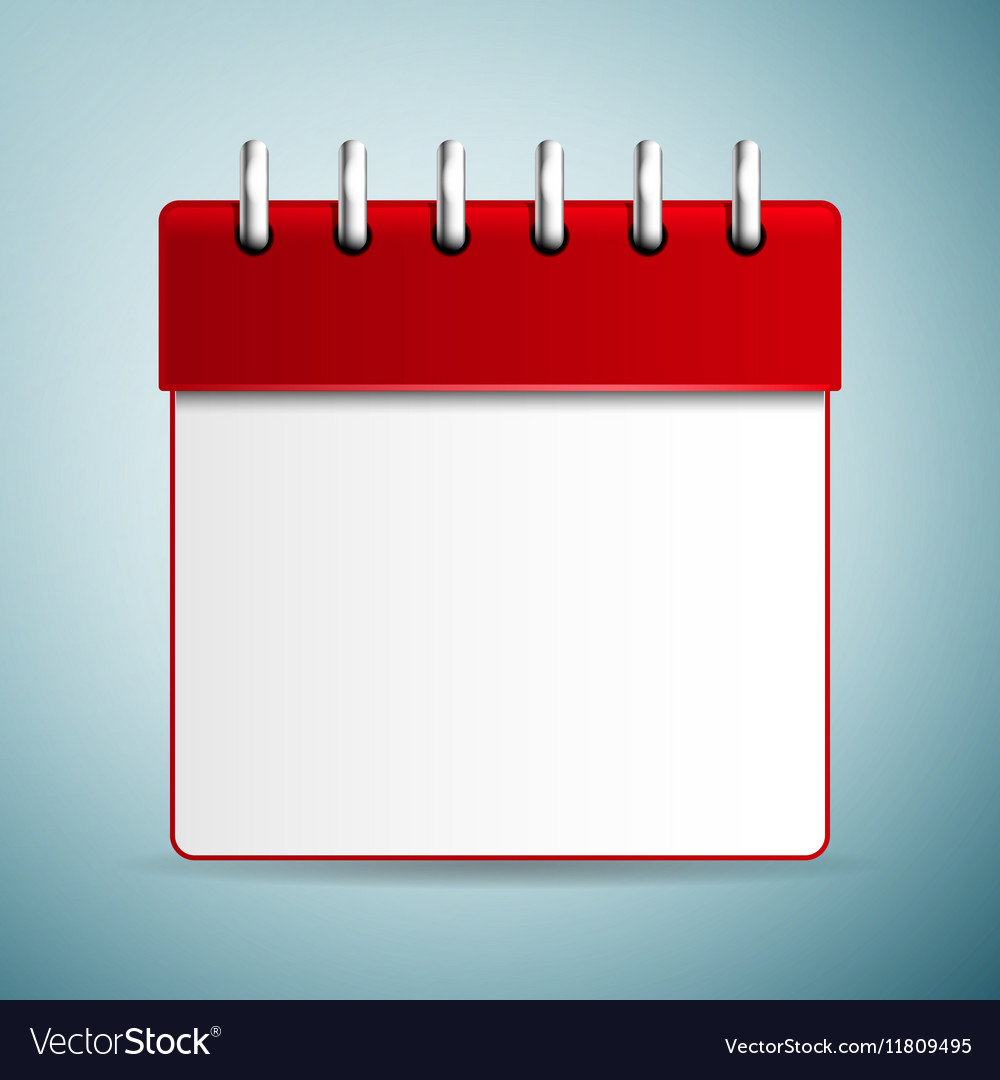 Isaiah Written 700 B.C.Betrayal Sunday 30 B.C.
Timeline: 730 Years
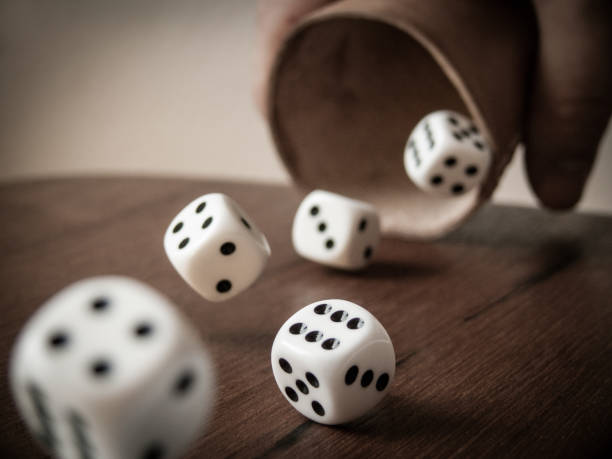 Odds of Dying with Wicked and Buried with the Rich?
Far Less than 1 in 1,000
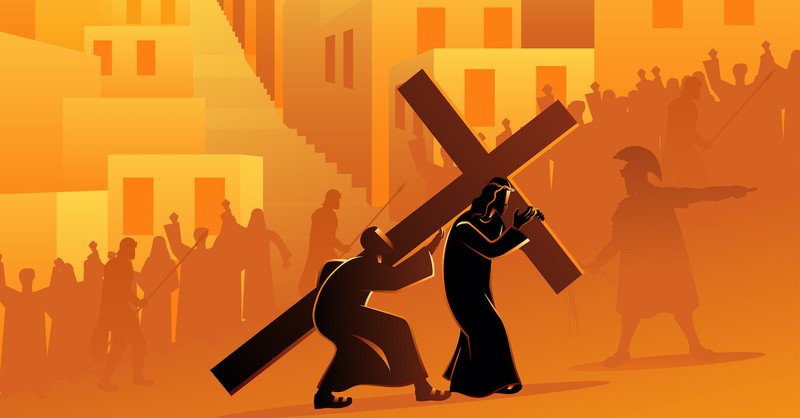 8. Crucified Without a Bone Broken
The Two Other Thieves Had Their Legs Broken While Christ Didn’t
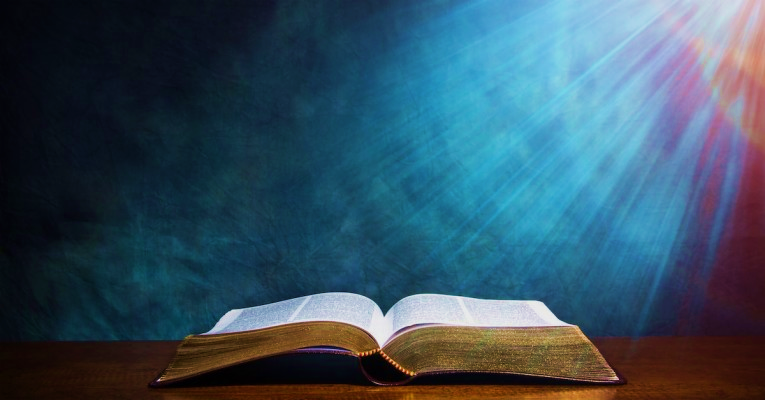 Psalm 22:16 “For dogs have compassed me: the assembly of the wicked have enclosed me: they pierced my hands and my feet.”
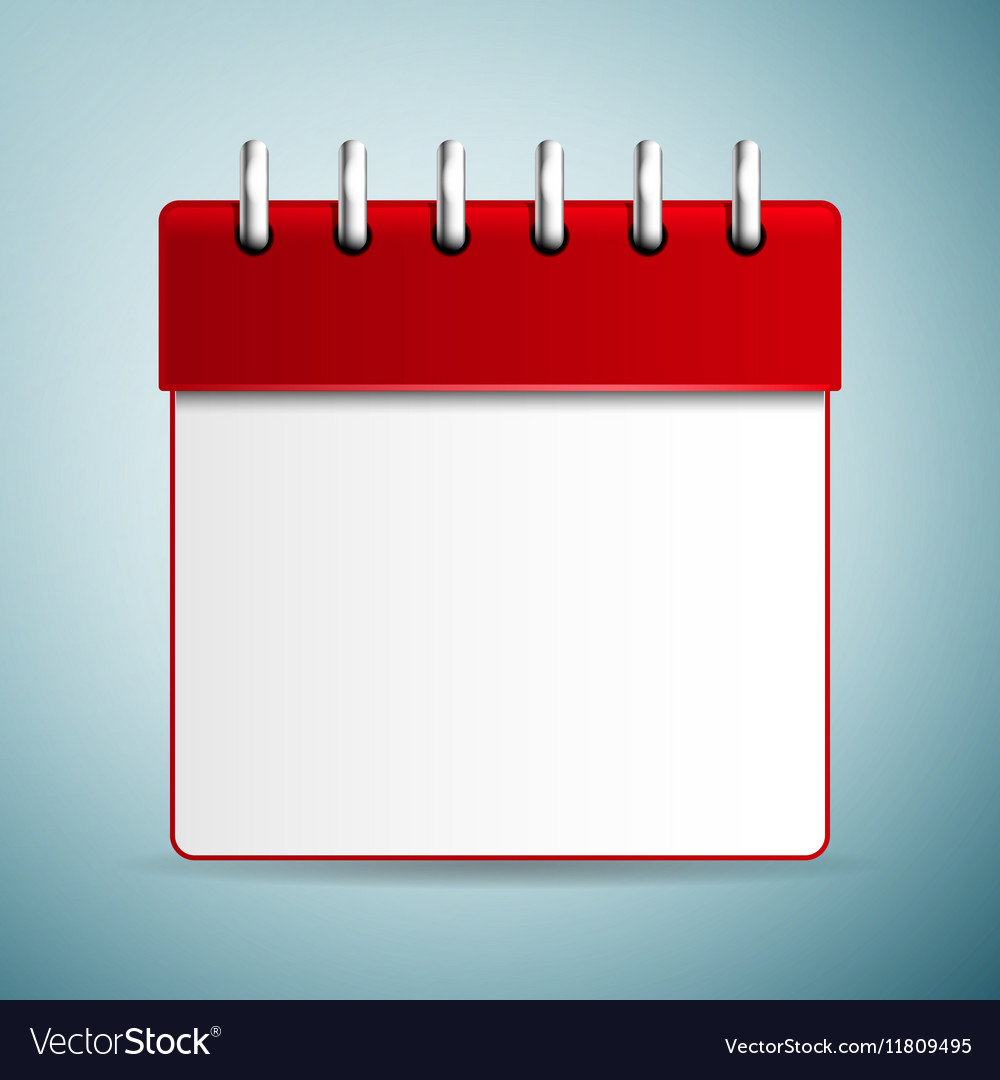 Psalms Written 1,200 B.C.Betrayal Sunday 30 B.C.
Timeline: 1,230 Years
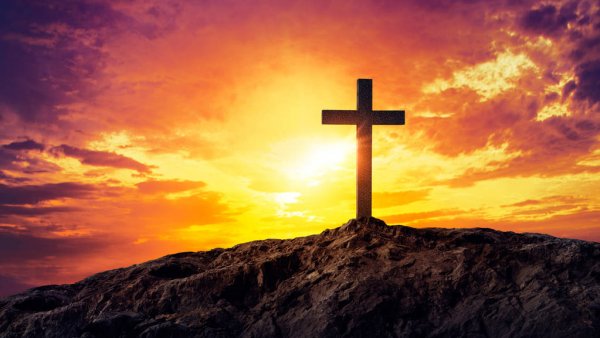 Persians Invented Crucifixion 400 B.C.
Crucifixion Wasn’t Even Invented When David Wrote the Psalm
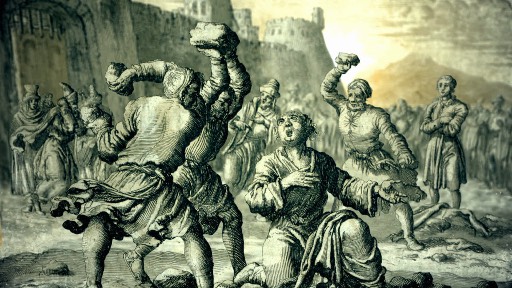 Stoning Was the Primary Form of Execution
Ancient Israel Customs
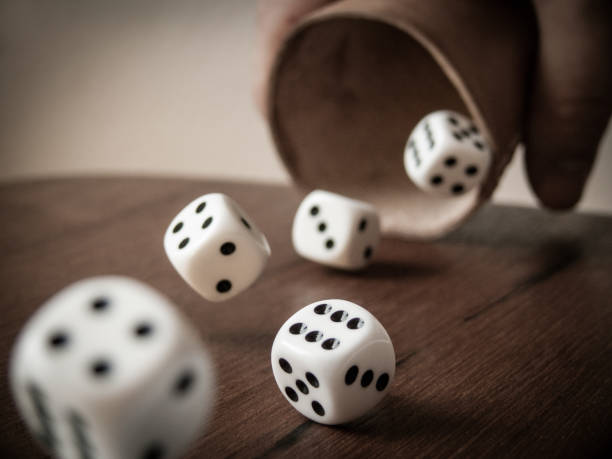 Odds of Dying by Crucifixion without a Broken Bone
Far Less than 1 in 10,000
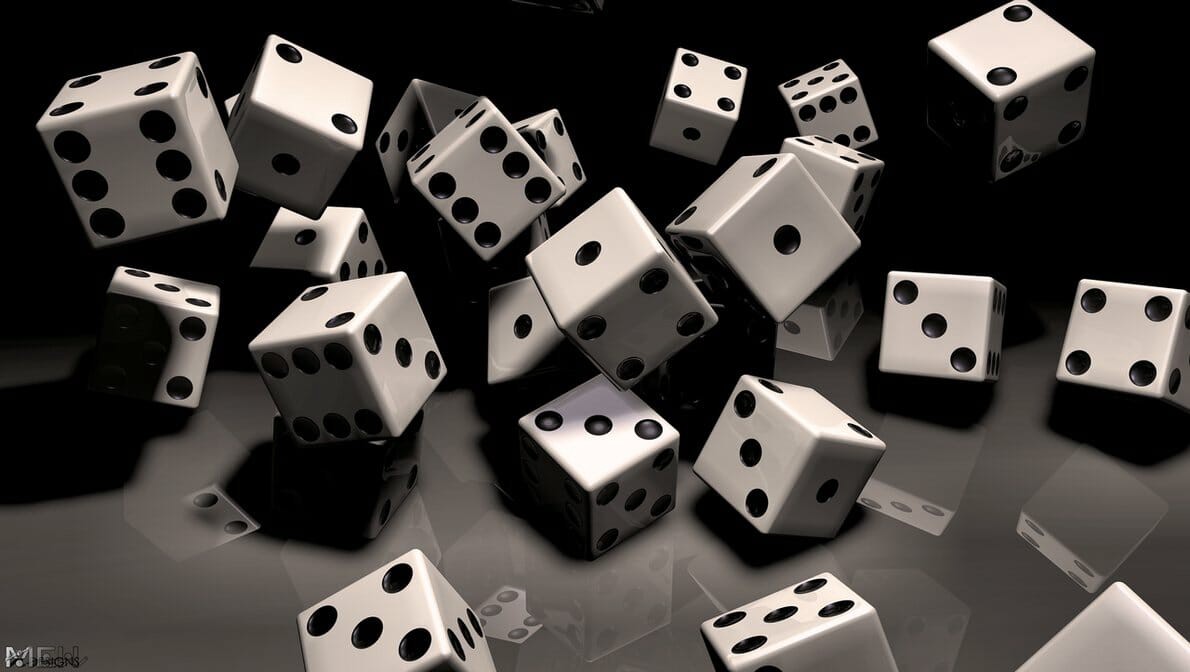 What are the Odds of Getting All Eight Prophecies
Here are the Odds: 1 in 100,000,000,000,000,000
Visualizing the odds is complicated but here is an example using states and money
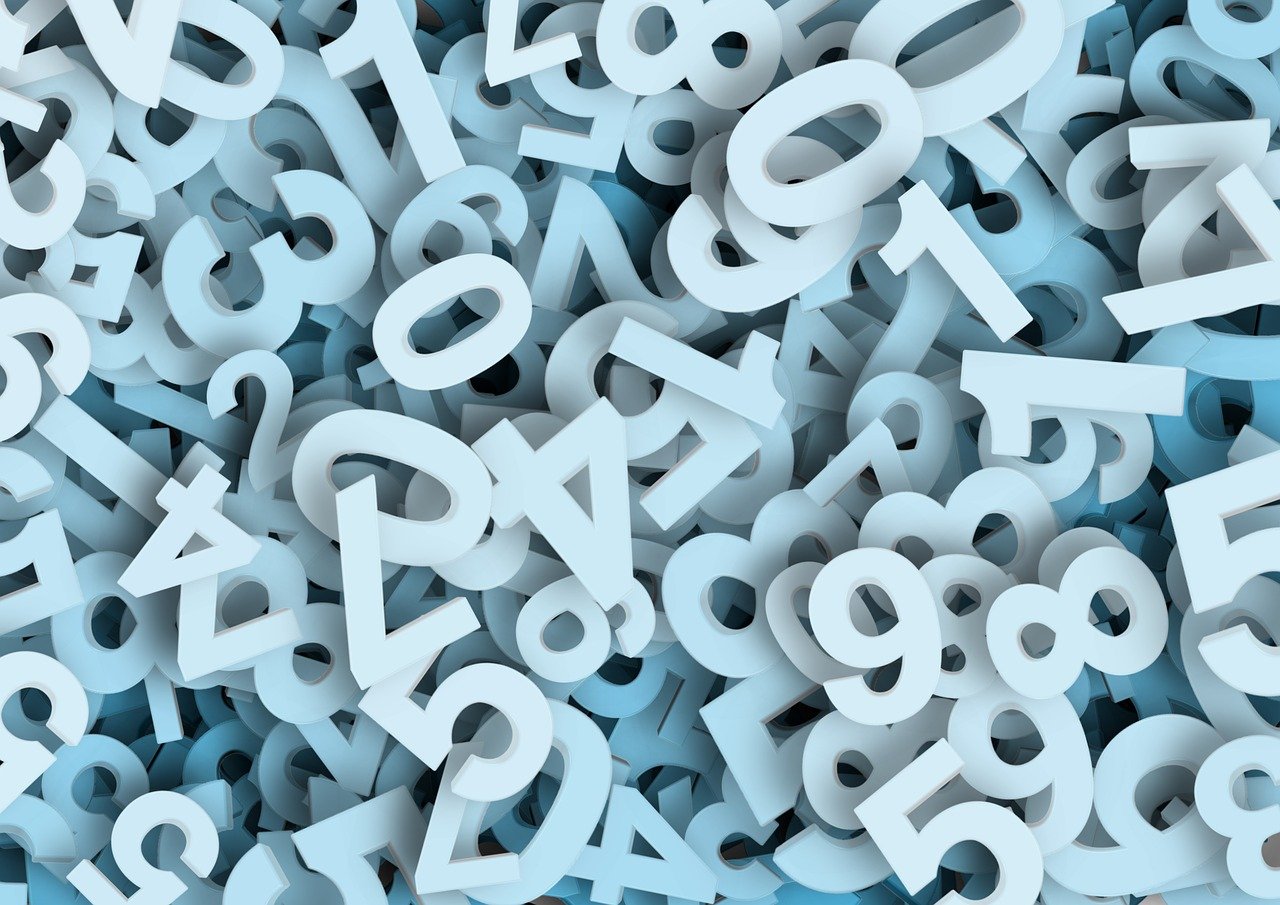 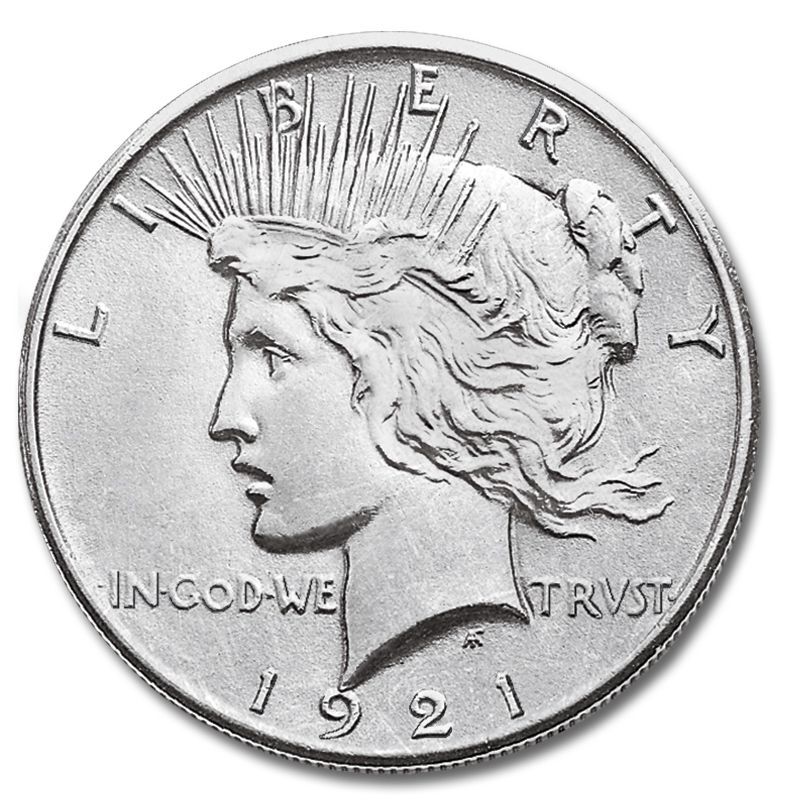 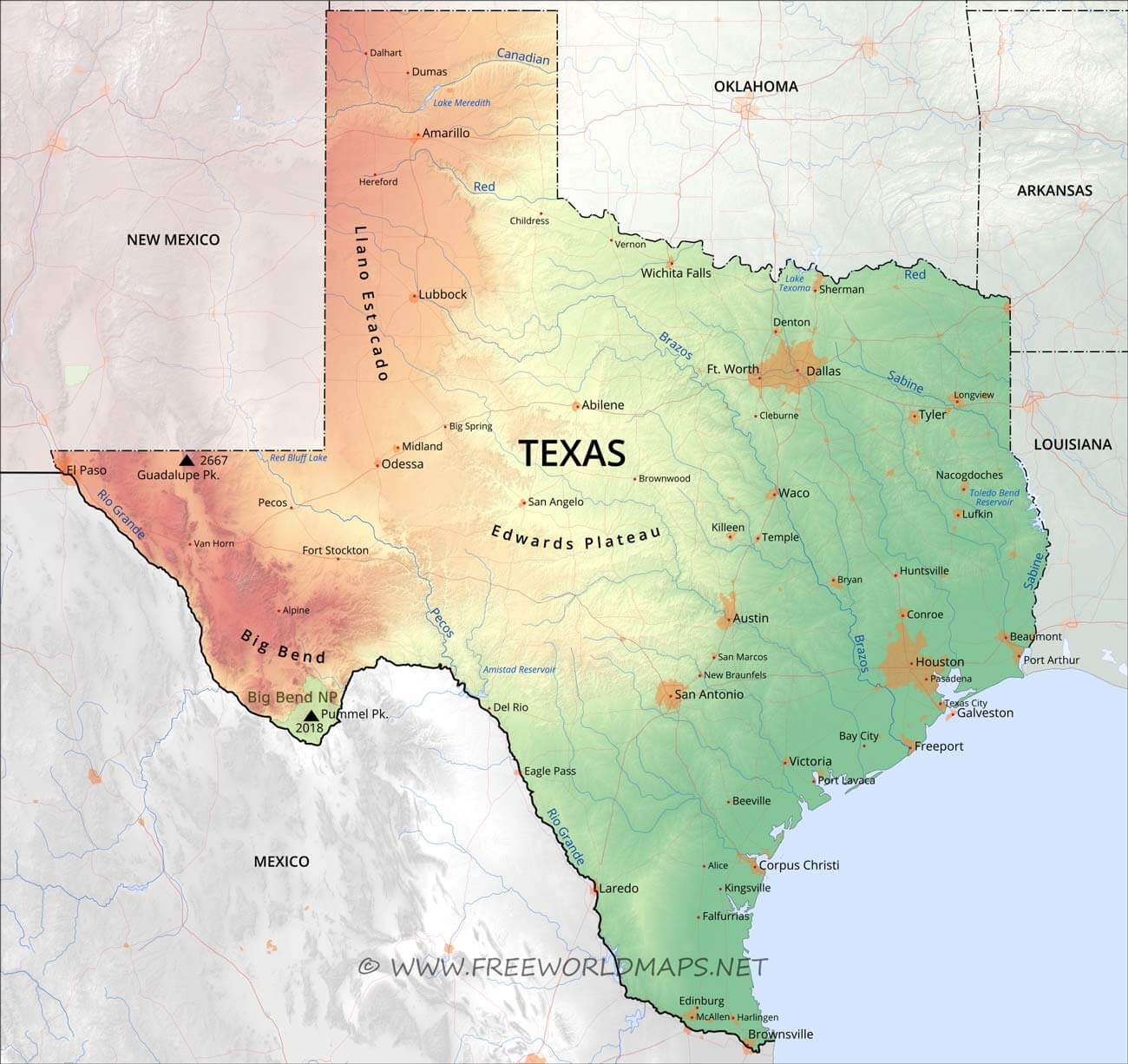 Fill Texas with Silver Dollars Two Feet Deep
Blind-Fold and Pick the Right One Randomly
We’ve only discussed eight of the prophecies in scripture
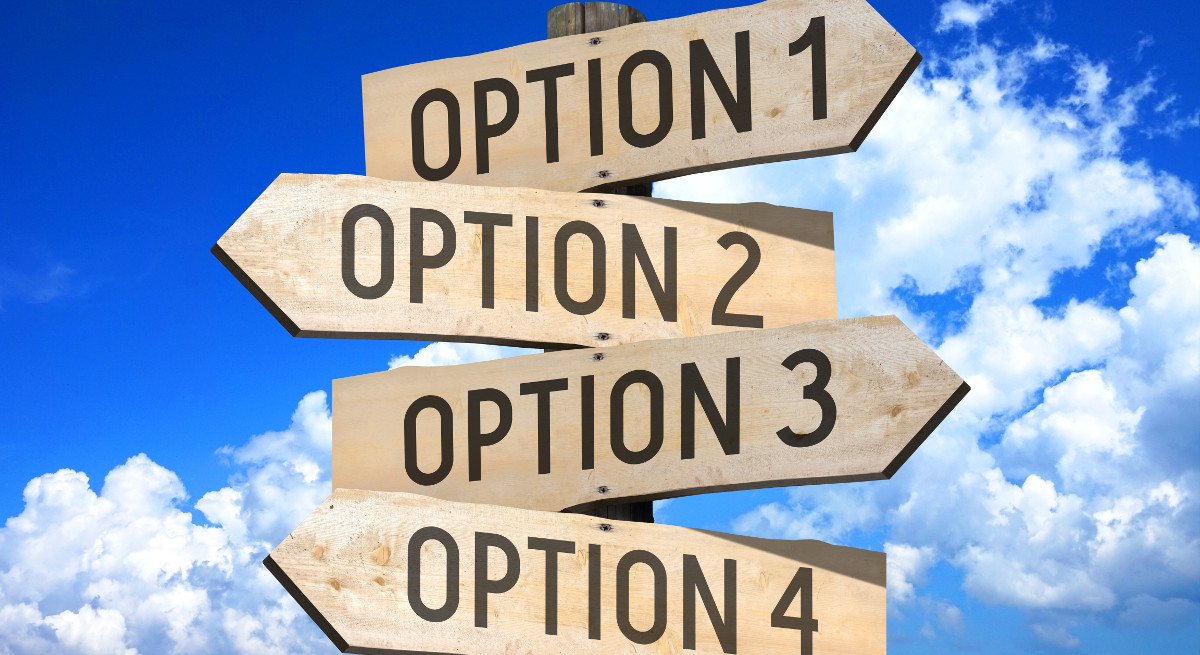 There are 100-150+ Prophecies exist of Jesus, what are the odds of sixteen?
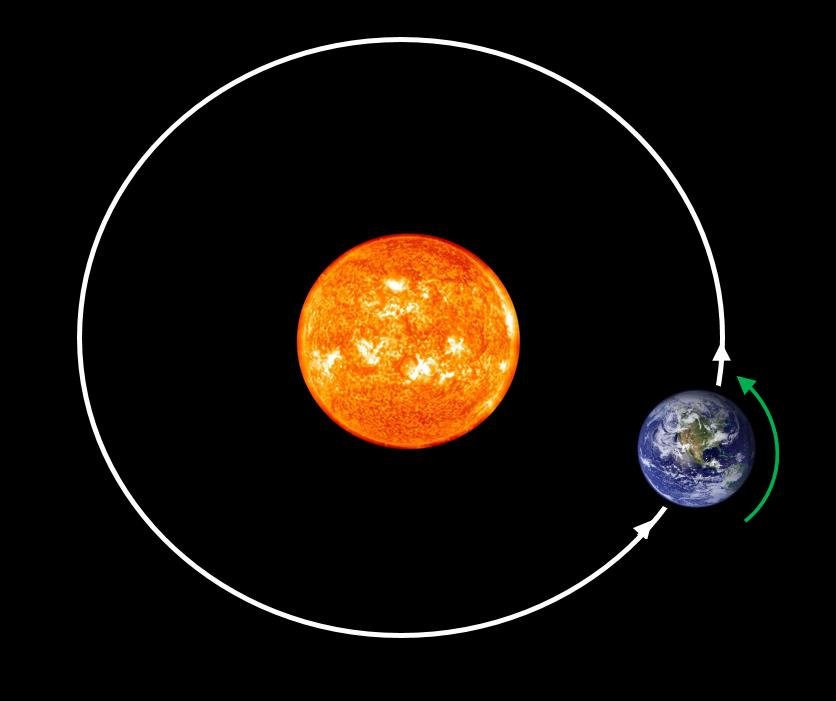 Now you need the scale of earth and its orbit around the sun for illustration
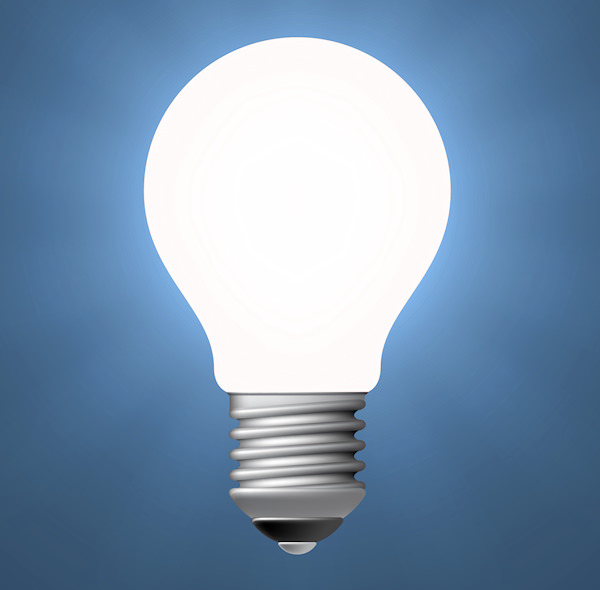 Chance is unable to explain the statistical odds that Jesus Christ fulfilled. God must exist